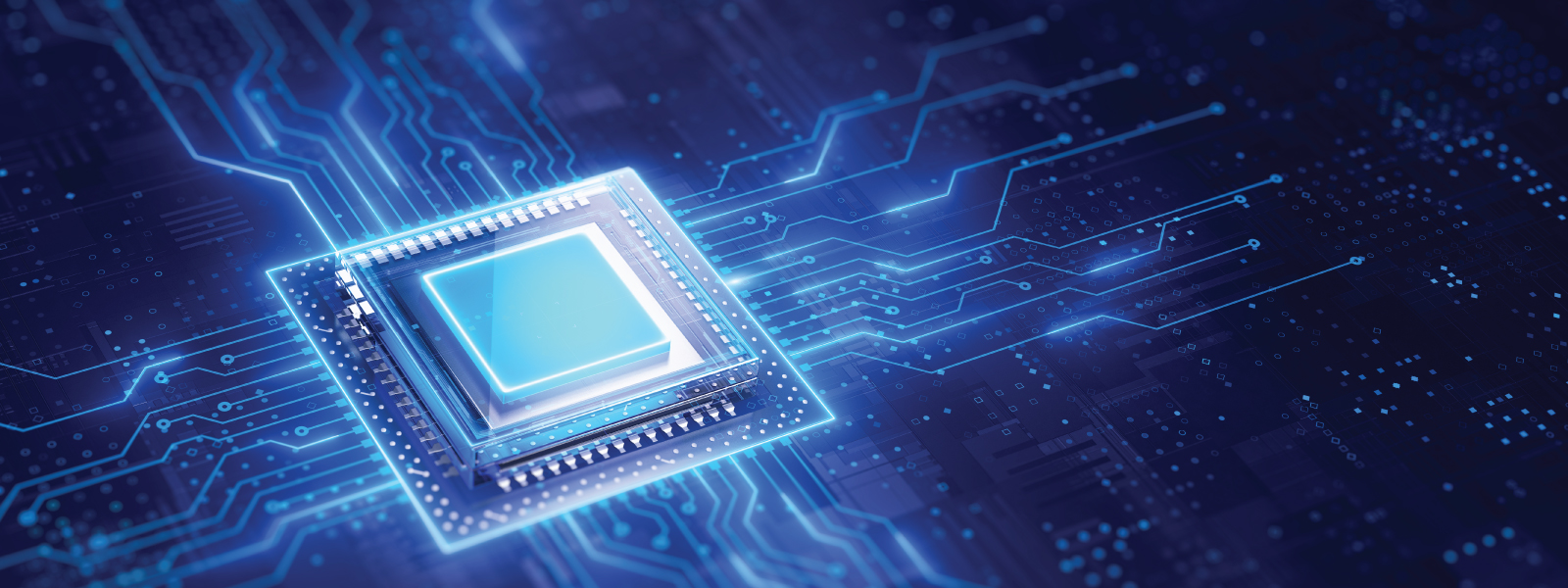 KAKO RADI RAČUNALO
© BOŠKO ŠETKA
UKLJUČIVANJE RAČUNALA
2
RAM – radna memorija (npr. 8 GB)
Dok je računalo isključeno radna memorija - RAM je prazna, a operacijski sustav, npr. MS Windows, spremljen je na tvrdom disku - HD ili u SSD memoriji, kao i svi programi i korisničke datoteke.
Uključivanjem računala operacijski sustav se učitava u radnu memoriju – BOOT.Brzina prijenosa podataka u računalu mjeri se u bit/s, odnosno Mbit/s
© Boško Šetka
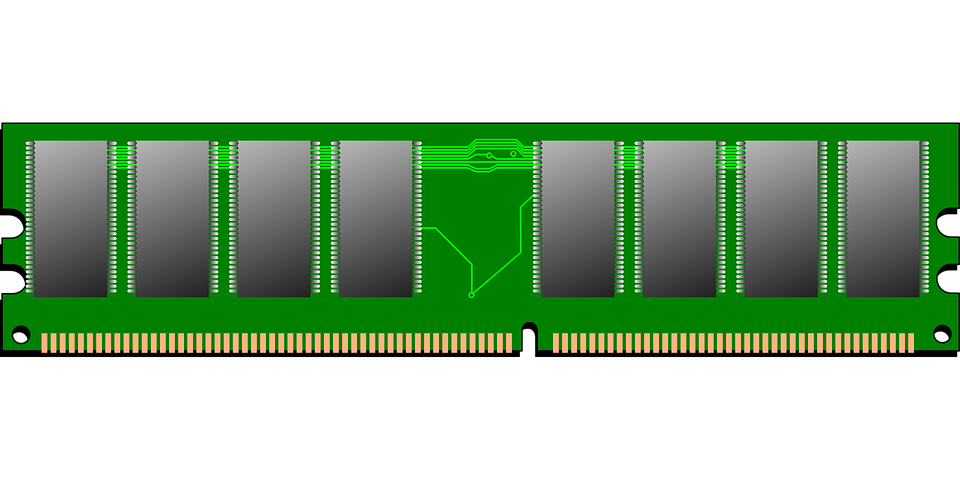 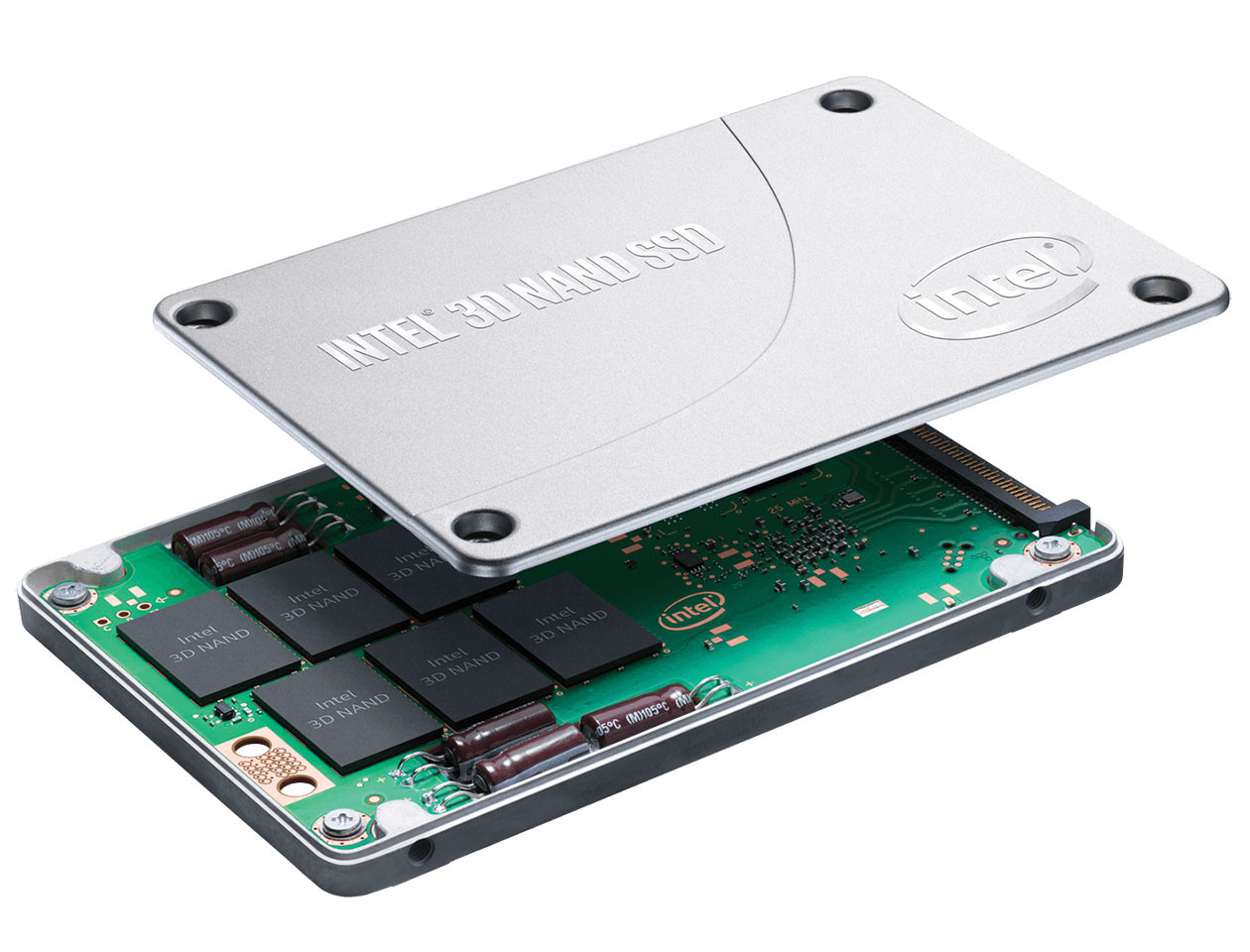 SSD - poluvodička memorija
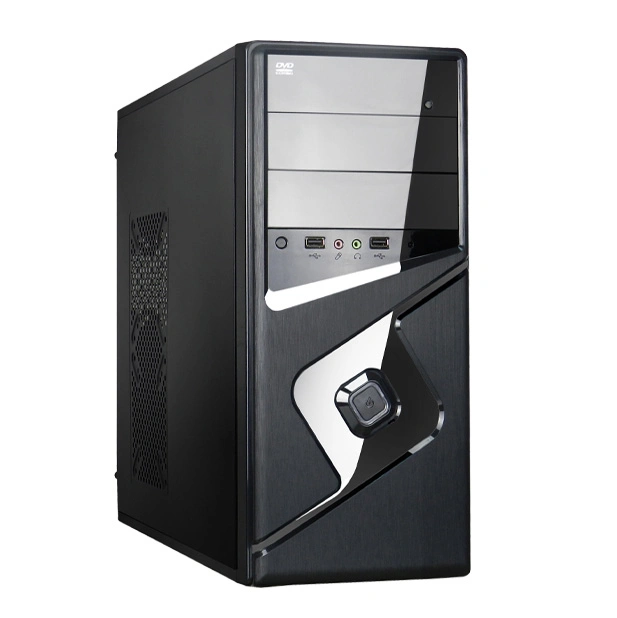 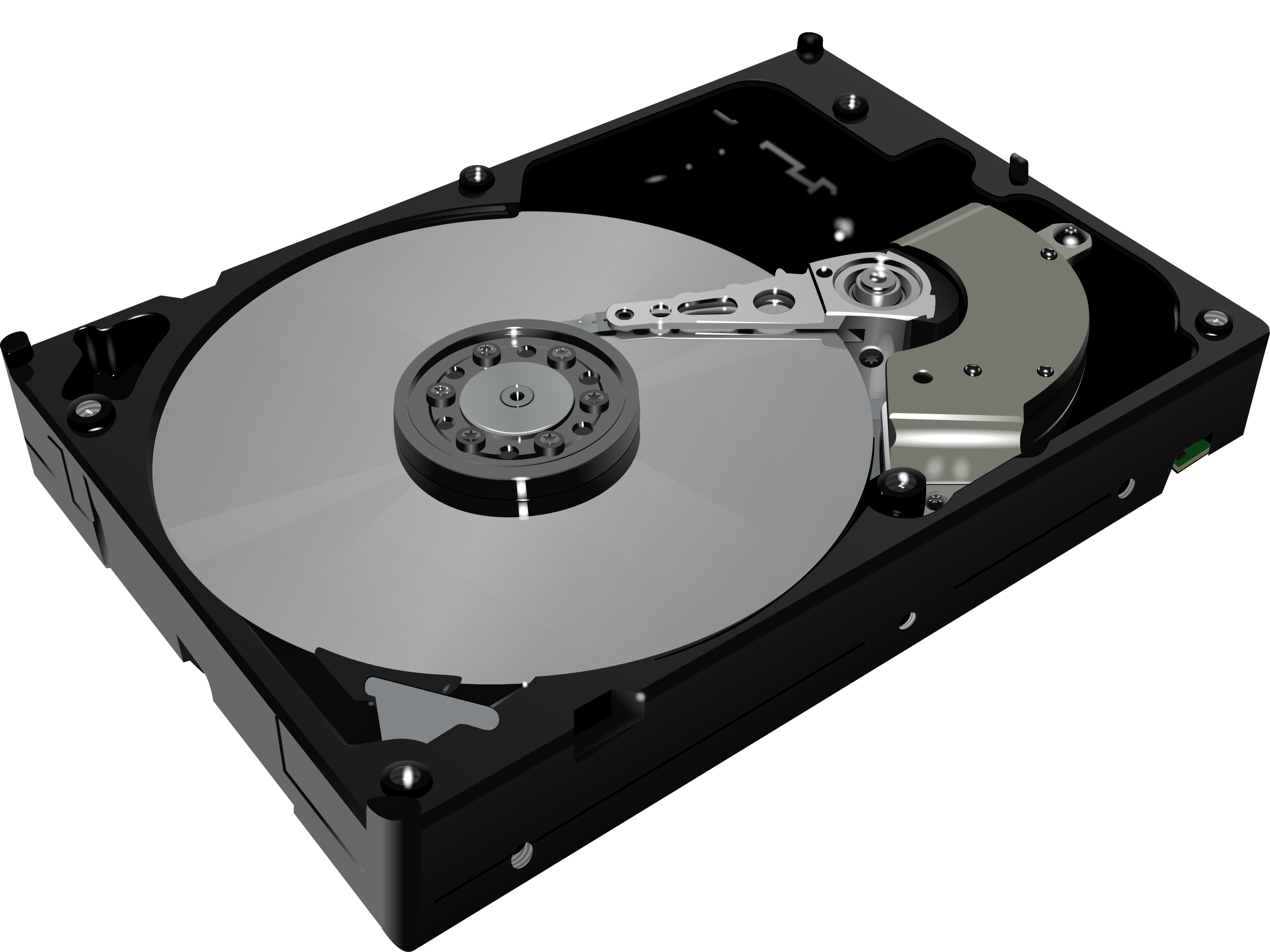 MS Windows
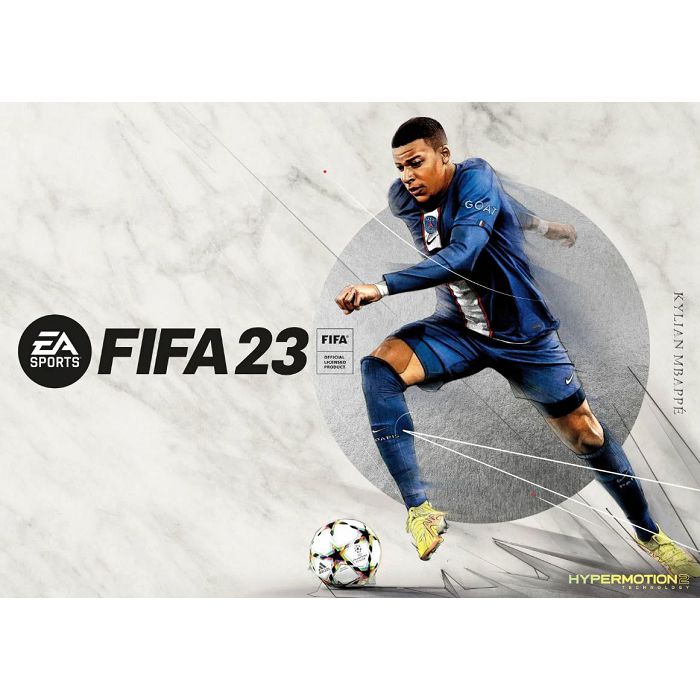 Tek nakon učitavanja Windowsa u RAM moguće je korištenje drugih programa (npr. igre FIFA 23).I oni se trebaju učitati u radnu memoriju - RAM.
HD - tvrdi disk
mehanička magnetska memorija
Što ako je RAM manjeg kapaciteta?
3
RAM – radna memorija (npr. 4 GB)
U radnoj memoriji mora se nalaziti operacijski sustav (Windows) i svi programi i podaci s kojima trenutno radimo.
Primjer: Želimo raditi u AutoCAD-u (1 GB). Instaliran je na HD i treba se učitati u RAM da bi ga koristili.
     Ako nema dovoljno slobodne radne memorije računalo će isprazniti iz nje elemente koje trenutno ne koristi     (npr. dio Windowsa), a za to troši vrijeme, pa računalo sporije radi.
© Boško Šetka
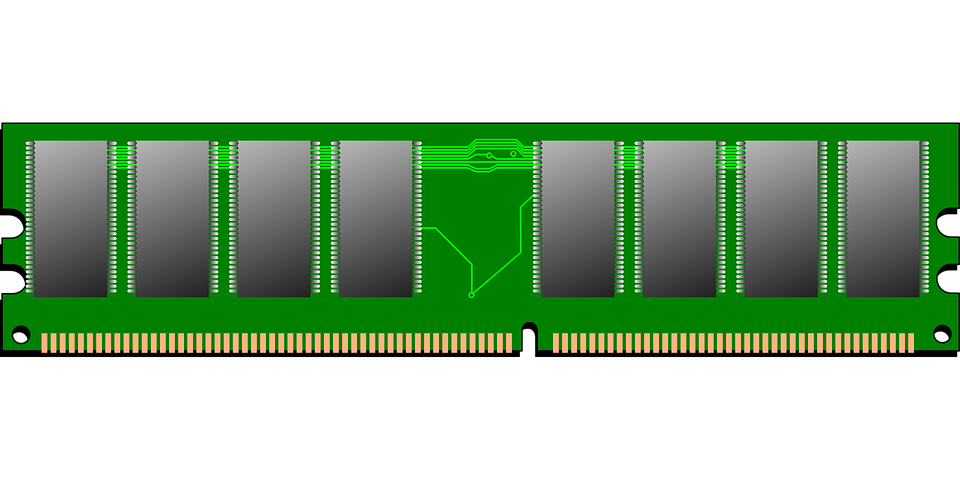 0,5 GB
0,5 GB
0,5 GB
0,5 GB
0,5 GB
0,5 GB
0,5 GB
0,5 GB
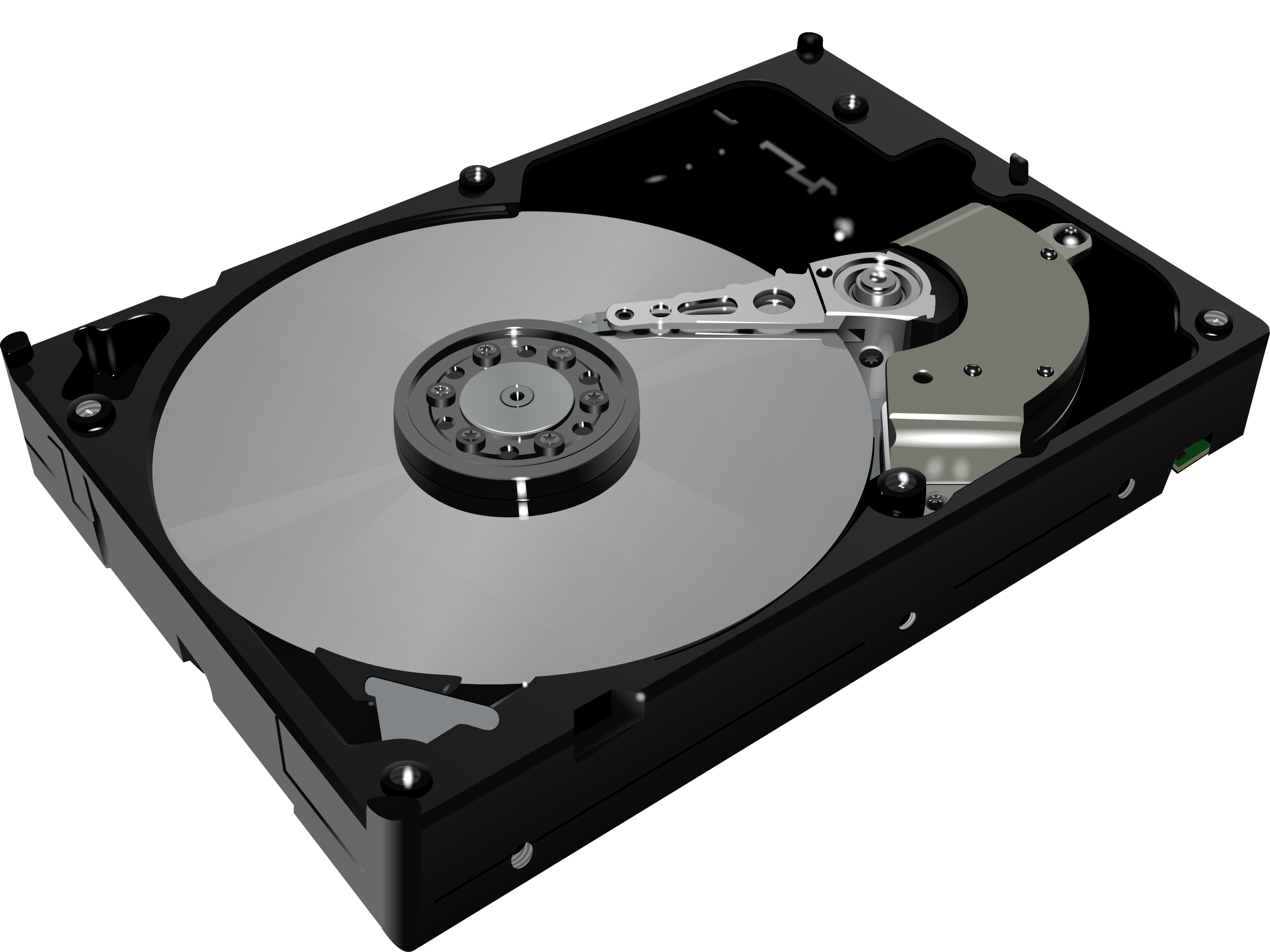 MS Windows
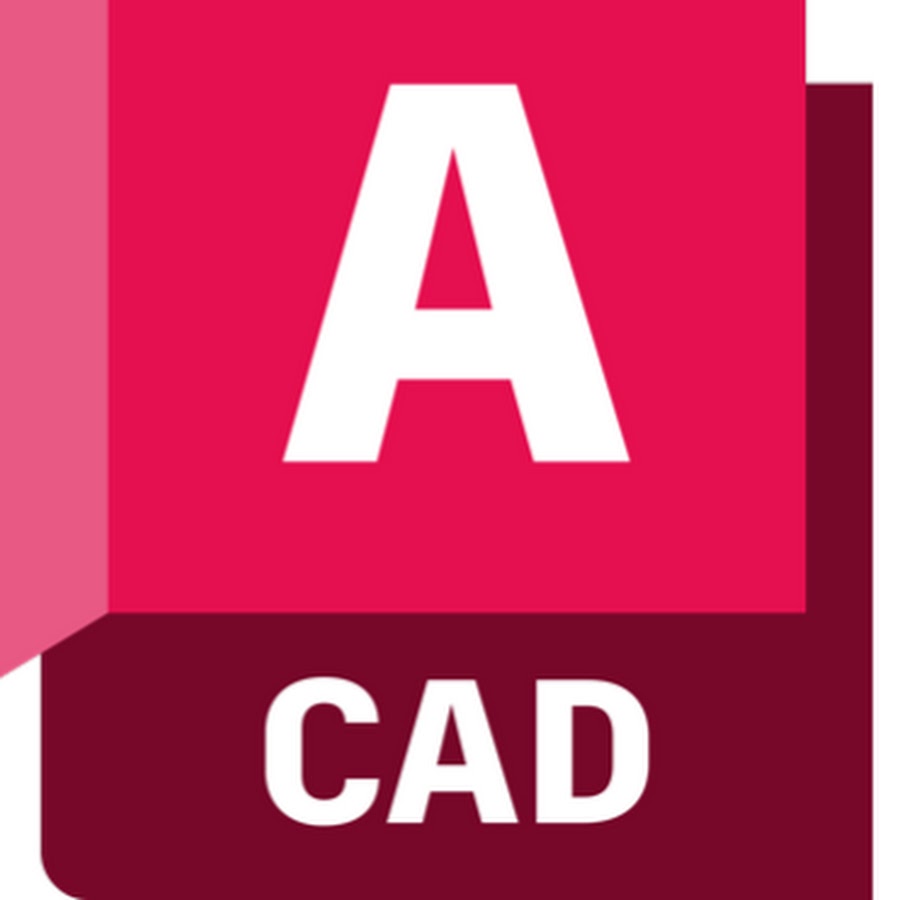 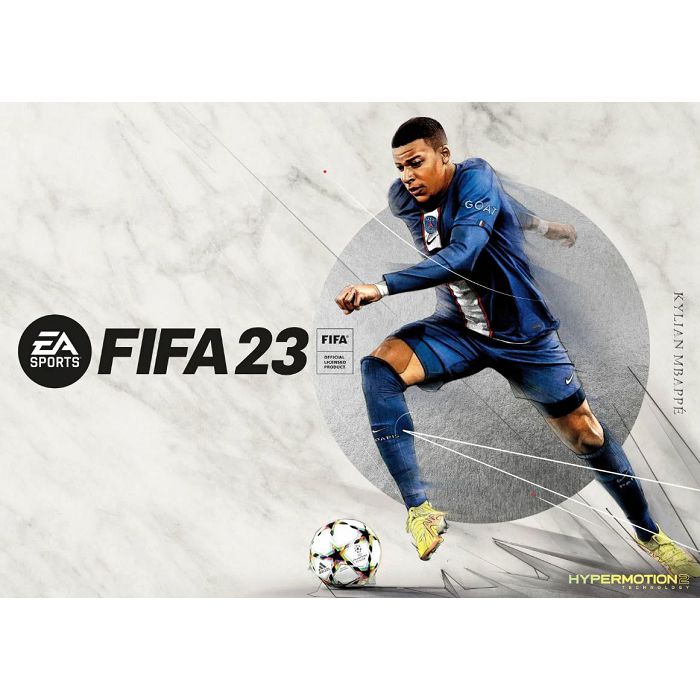 Nakon oslobađanja prostora u RAM-u moguće je učitavanje željenog programa u njega (npr. aplikacije AutoCAD).
HD - tvrdi disk
Načelo rada računala
4
© Boško Šetka
Računalo je uređaj za obradu podataka.
Obradu obavlja procesor, koji ujedno upravljasvim dijelovima računala (crvene strelice).
S obzirom na tok podataka, načelo rada računala možemo opisati s 4 riječi:
ULAZ, MEMORIJA, OBRADA I IZLAZ
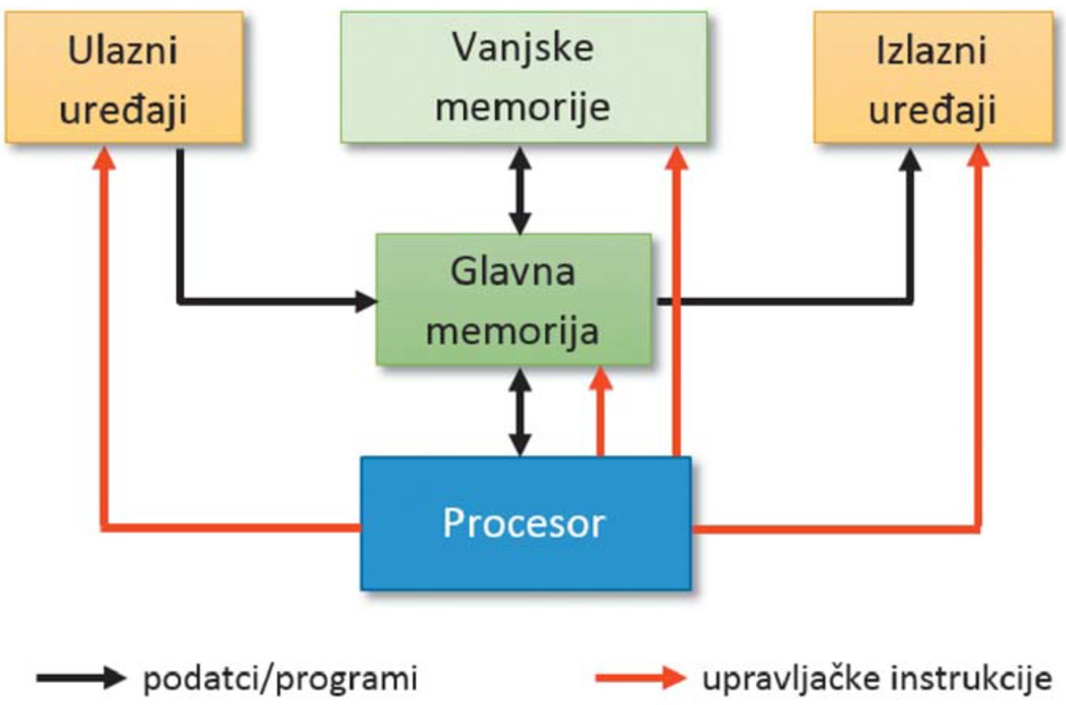 MEMORIJA (POHRANA)
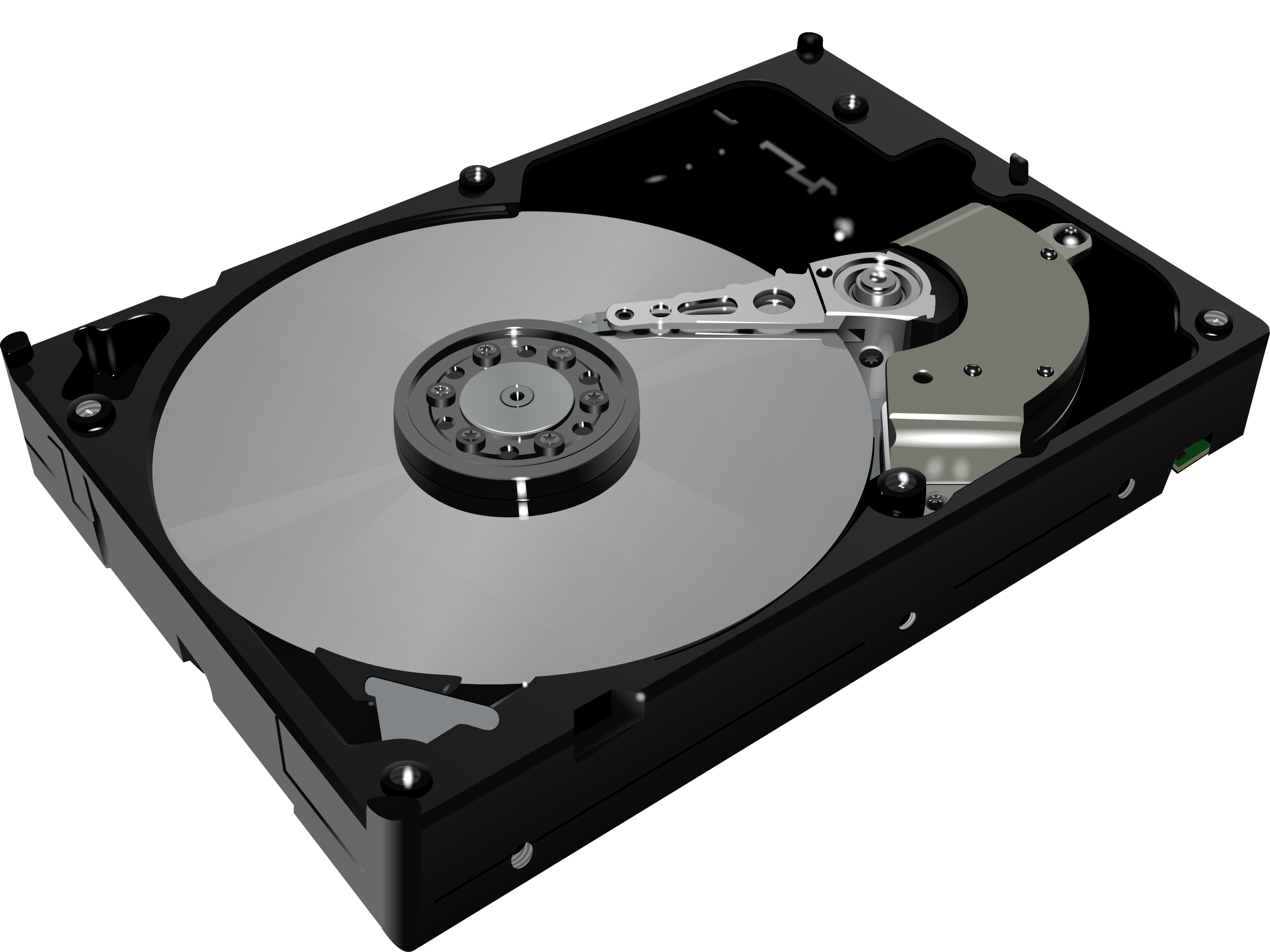 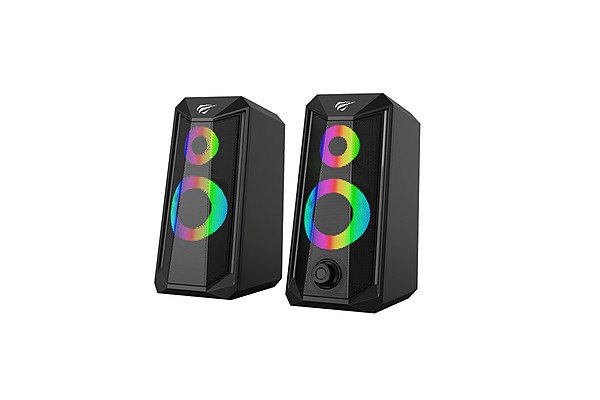 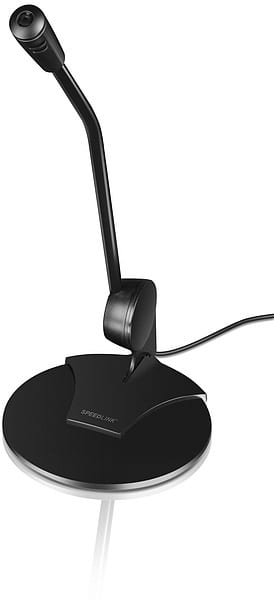 VANJSKA: HD, SSD, USB ...
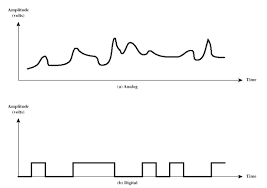 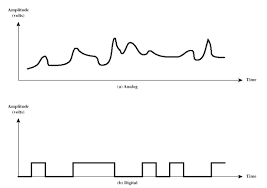 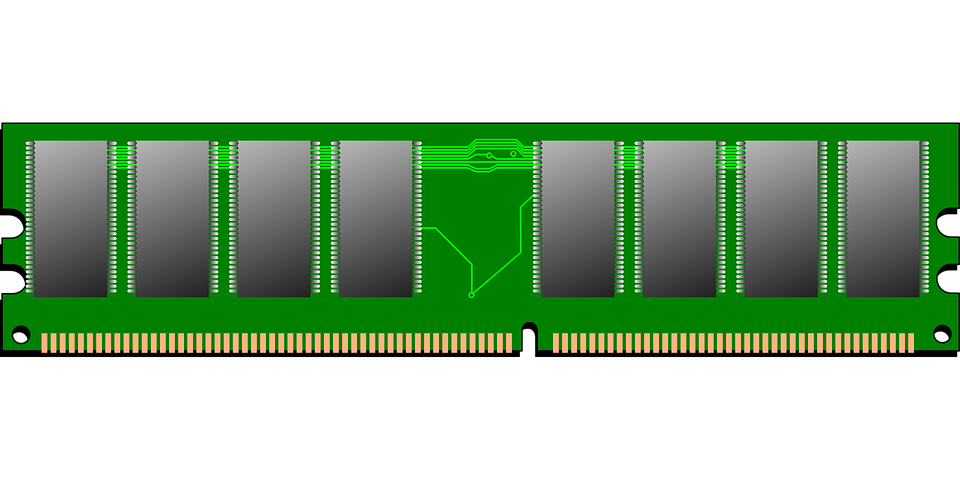 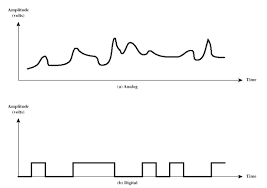 IZLAZ
ULAZ
GLAVNA:
RAM (radna memorija)
ROM
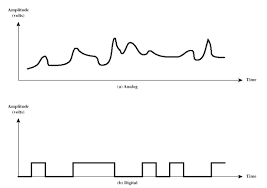 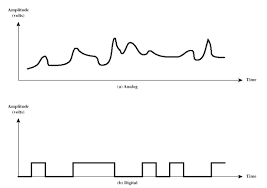 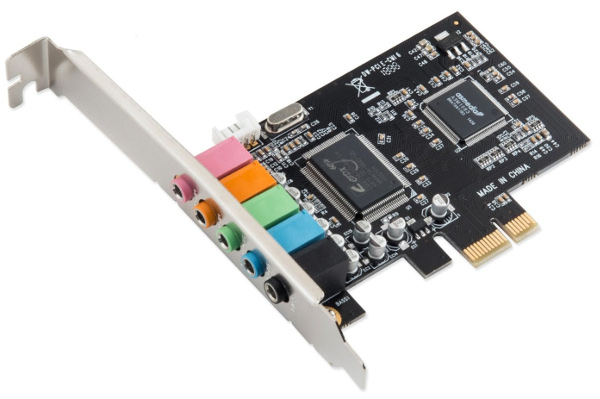 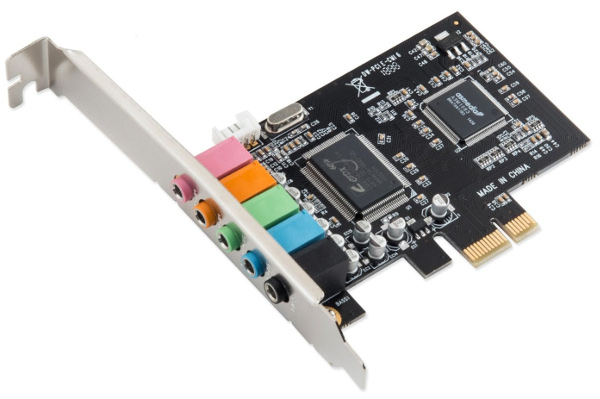 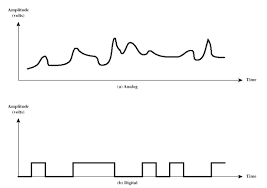 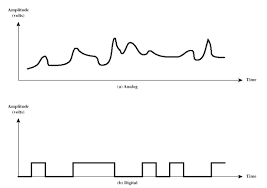 OBRADA
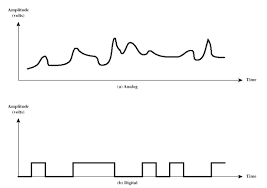 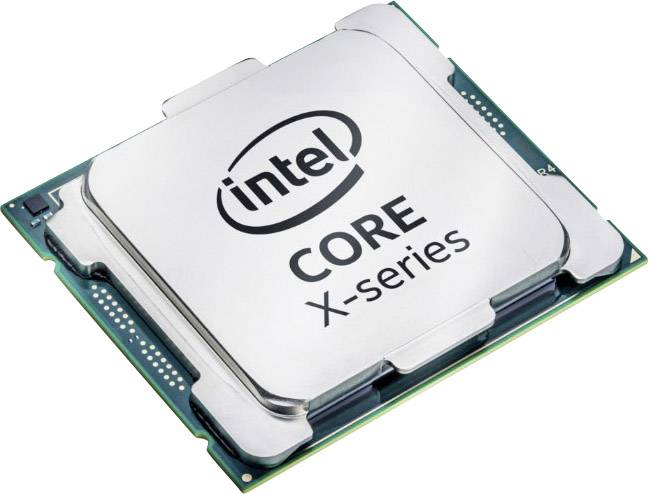 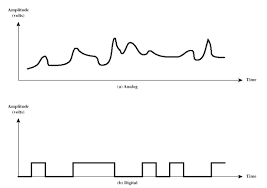 VON NEUMANNOV MODEL RAČUNALA
ANALOGNI SIGNAL
DIGITALNI SIGNAL
ULAZNI UREĐAJI

za unos podataka u računalo
tipkovnica, miš, mikrofon, skener, kamera, igrača palica...
IZLAZNI UREĐAJI

za izlaz (prikaz) podataka i rezultata obradeiz računala
monitor, pisač, projektor, zvučnici, slušalice...
5
© Boško Šetka
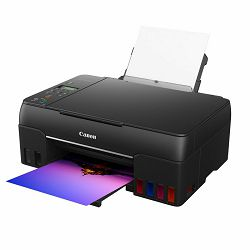 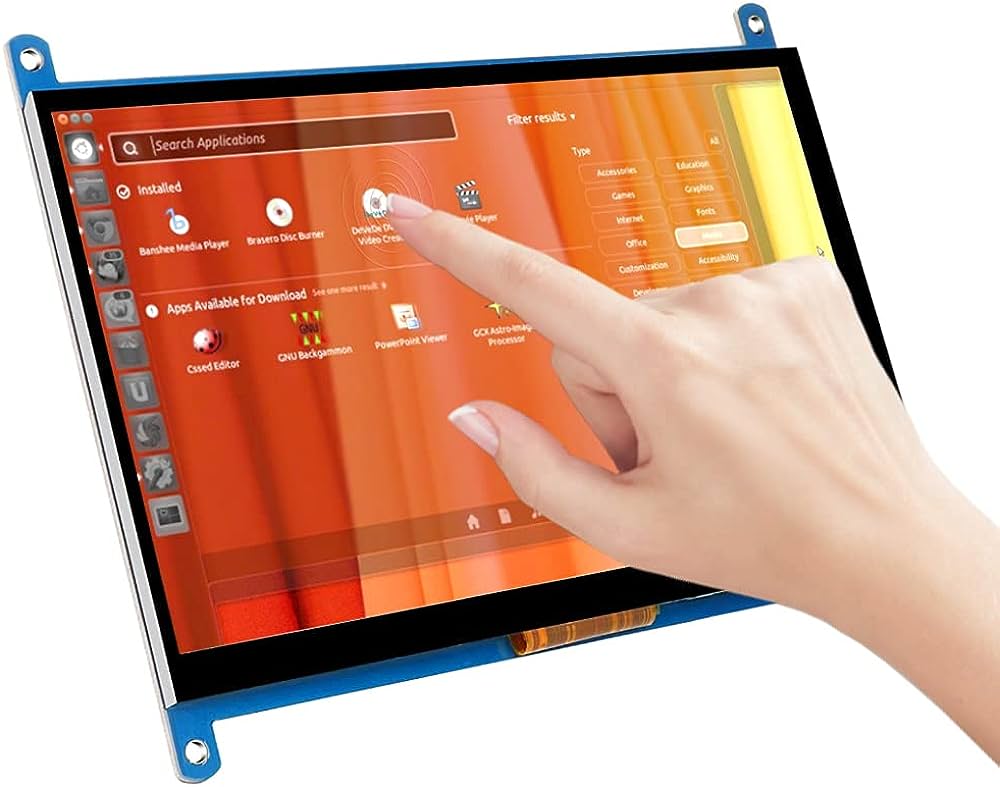 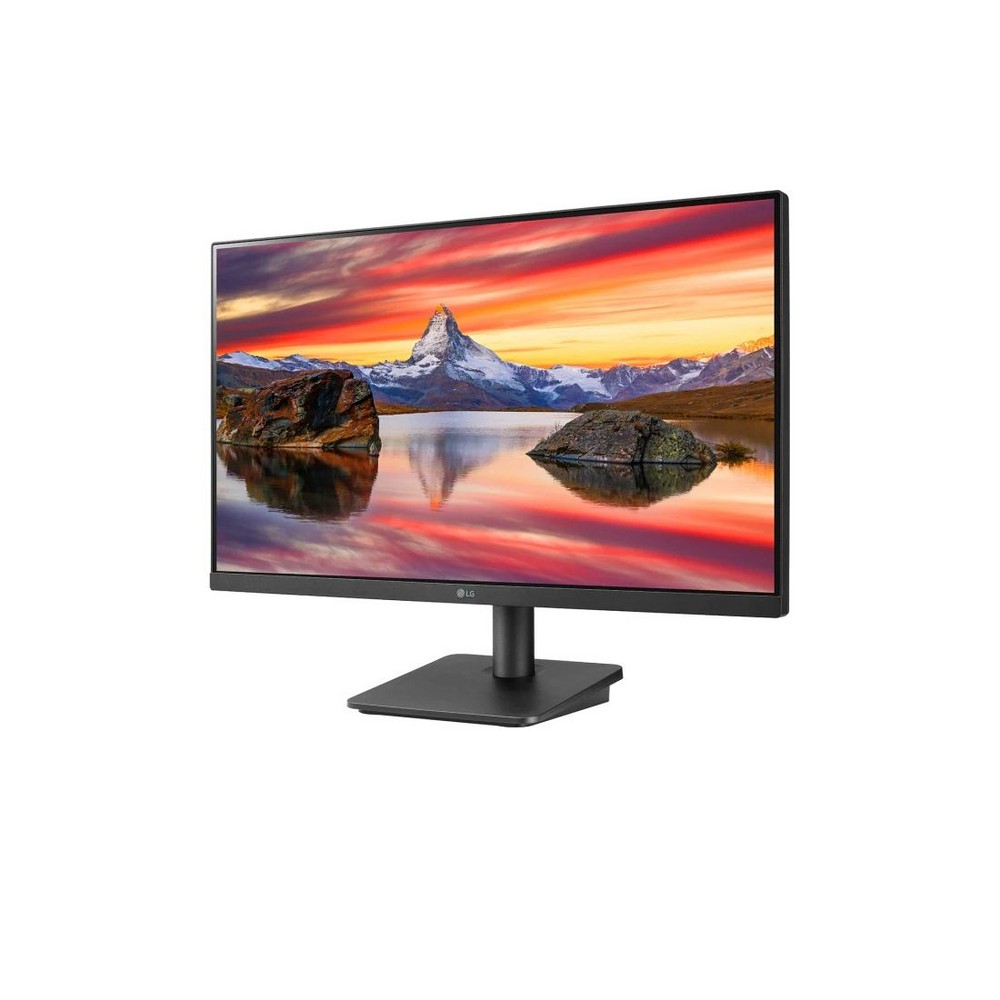 TOUCHSCREEN
Ulazno/Izlazna jedinica
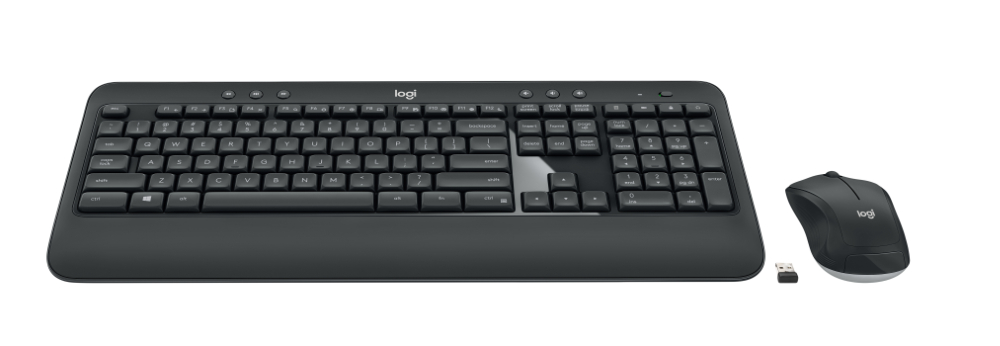 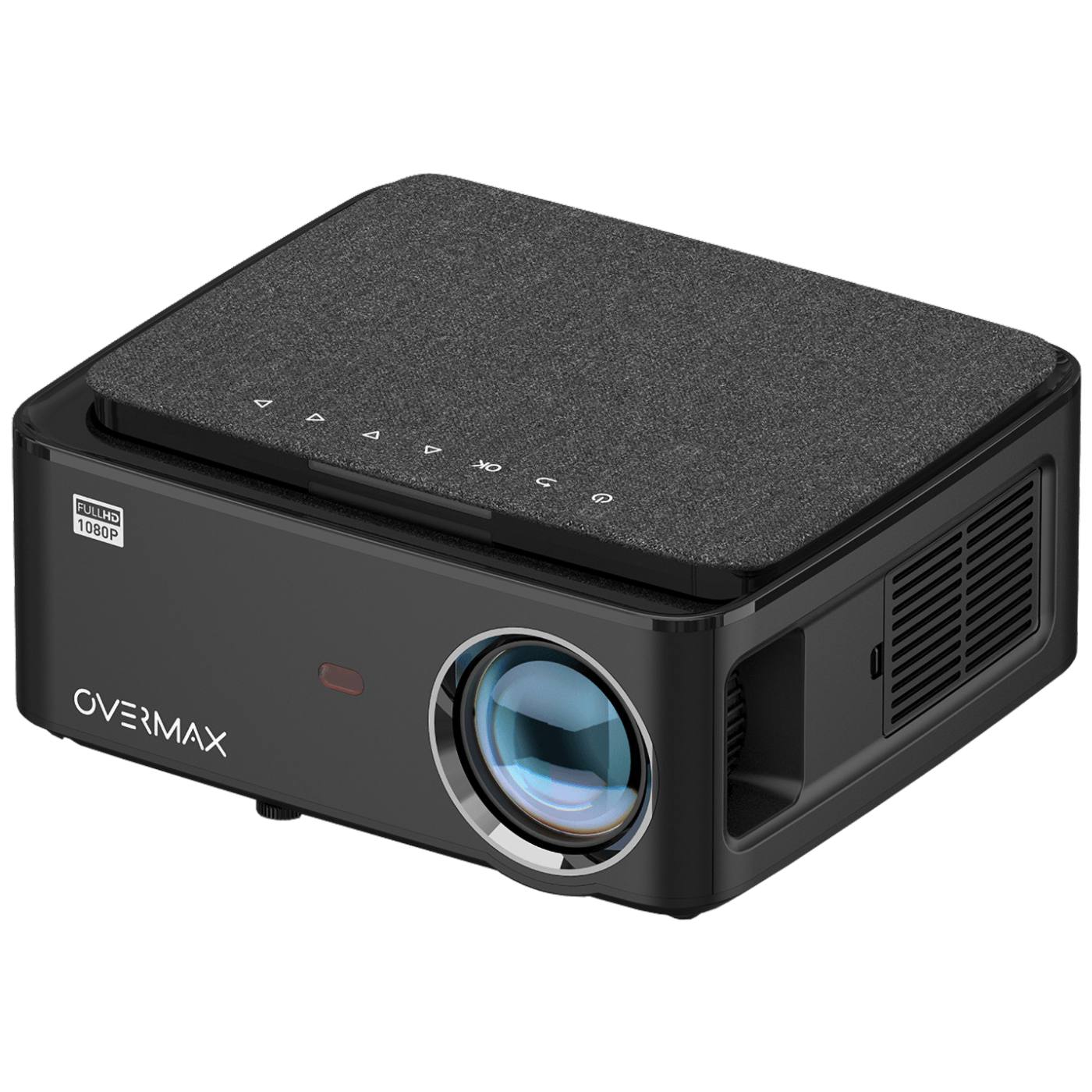 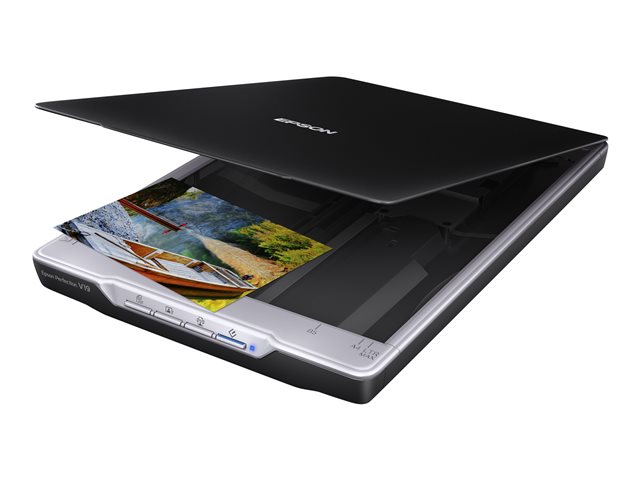 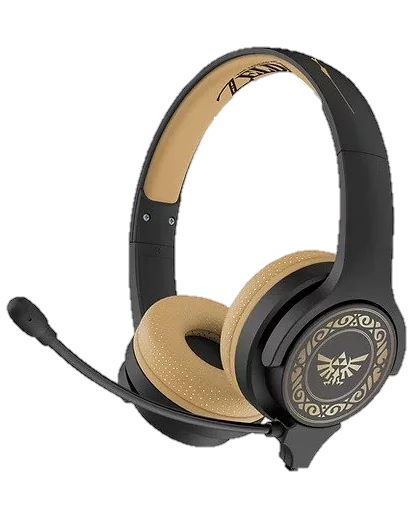 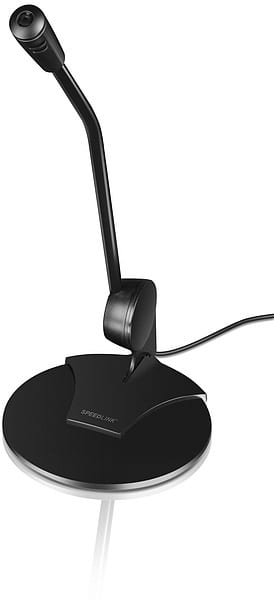 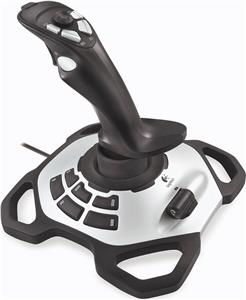 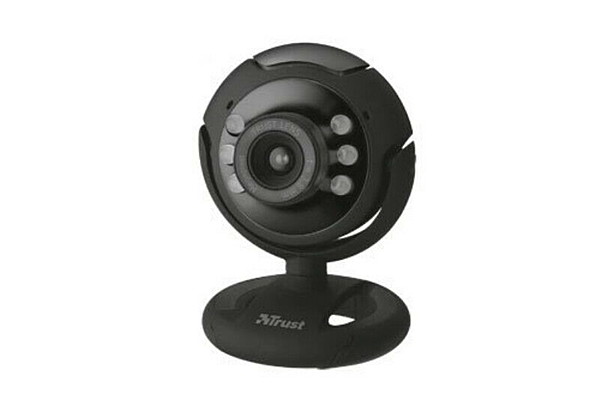 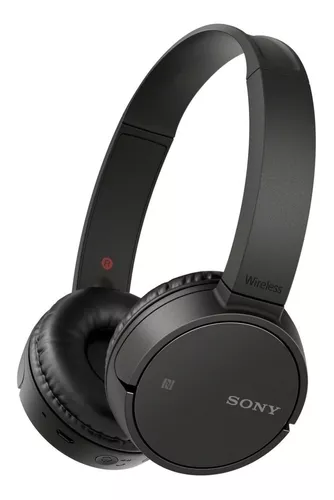 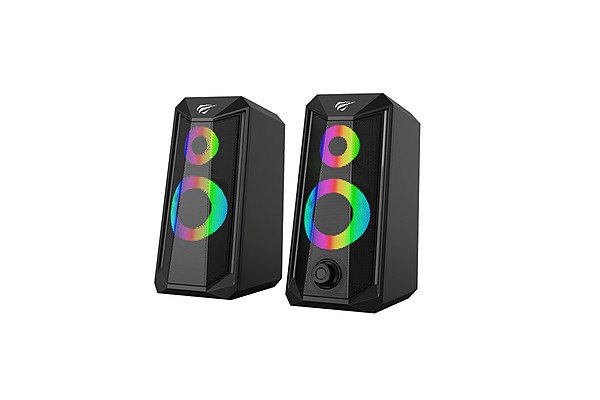 Ulazno/Izlazna jedinica
Memorije za pohranu podataka
6
© Boško Šetka
Memorija može biti vanjska i unutrašnja (glavna)

Uređaji za VANJSKU MEMORIJU trajno spremaju programe i podatke u obliku datoteka
Najvažniji uređaji vanjske memorije su: tvrdi disk (HD), SSD i USB memorijski štapić
SSD poluvodička memorija danas zamjenjuje tvrdi disk u računalima, jer je znatno brža od tvrdog diska
Na njih instaliramo Windowse i sve aplikacije te spremamo korisničke datoteke
SSD - poluvodička memorija
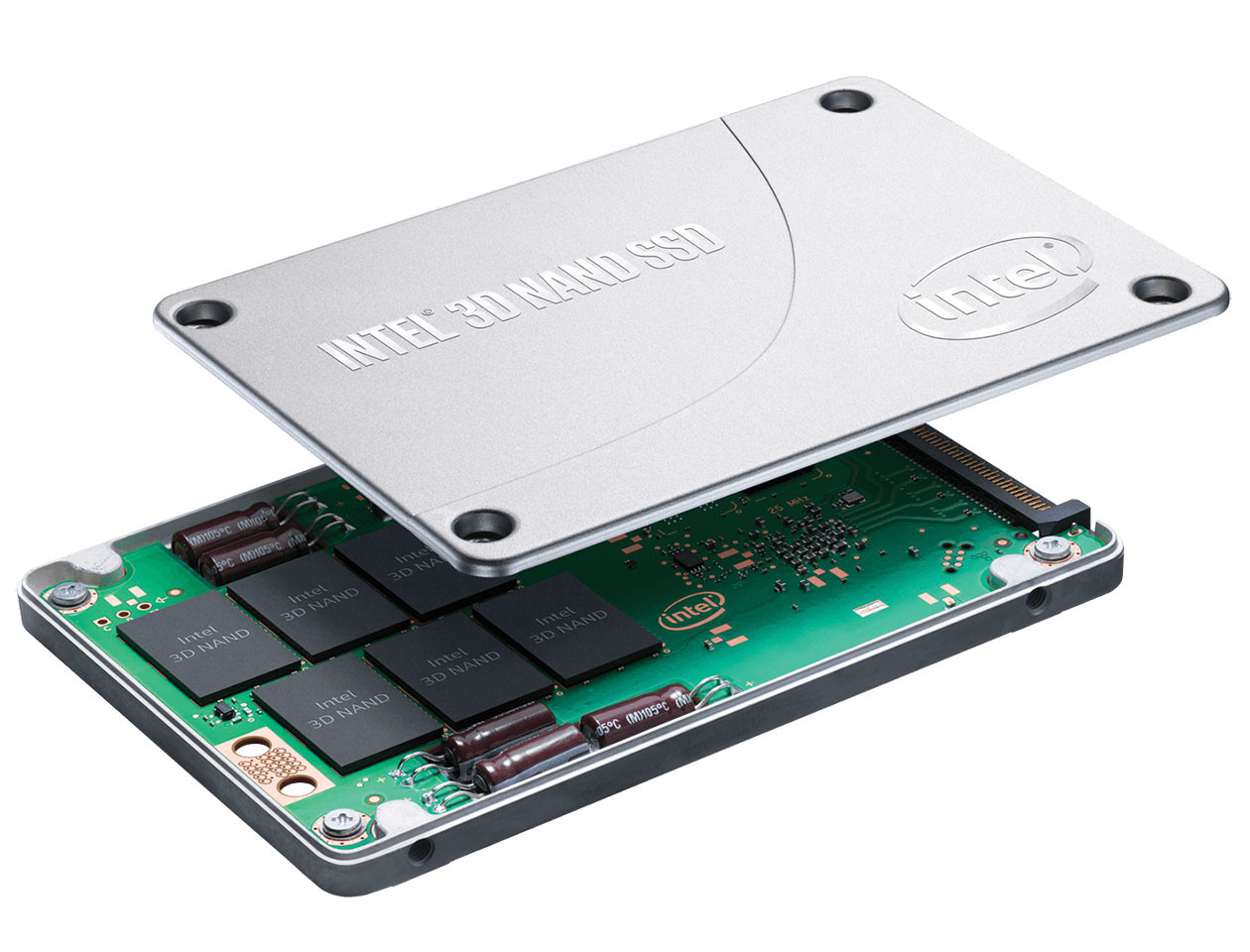 HD - tvrdi disk
USB - poluvodička memorija
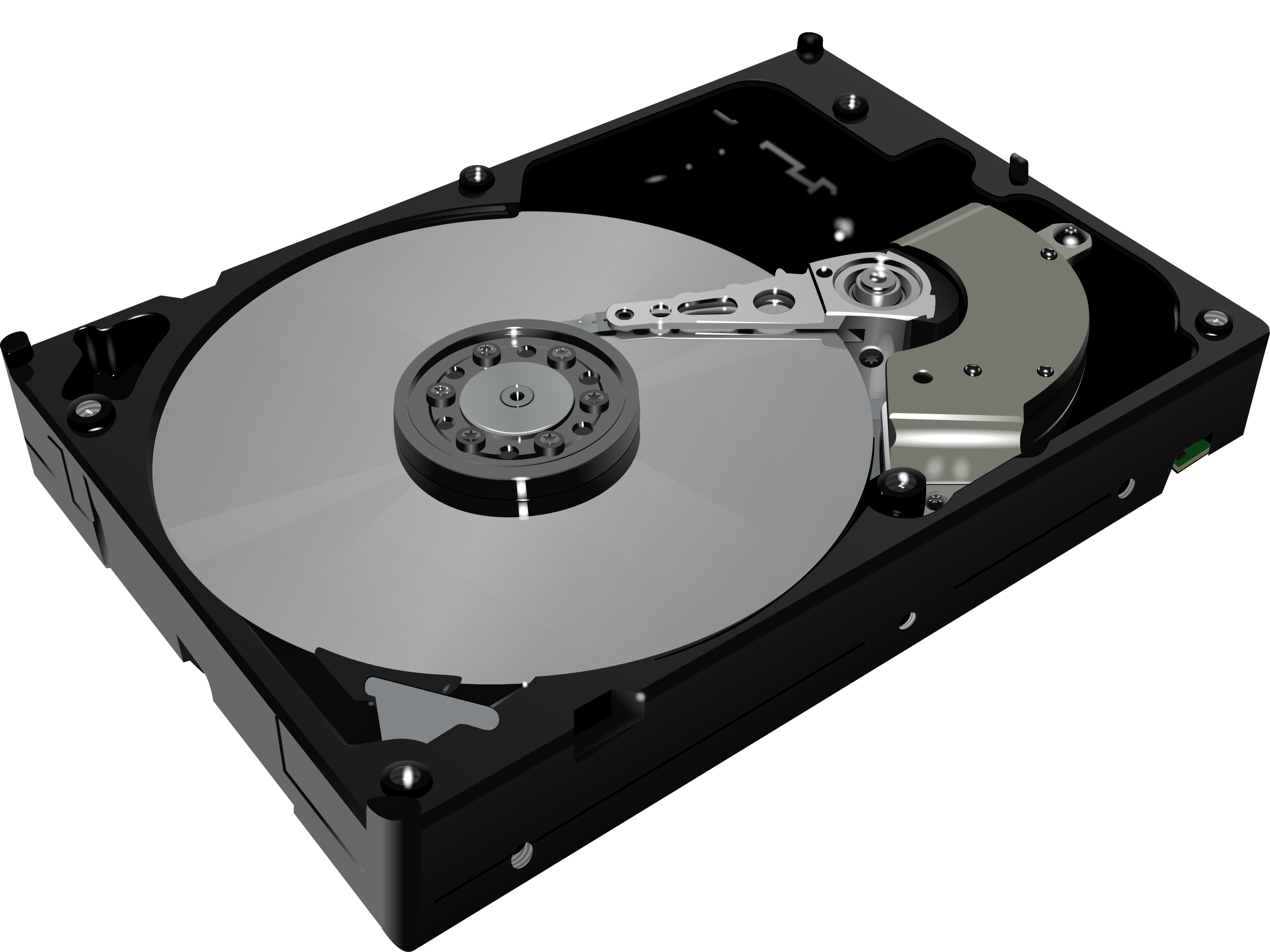 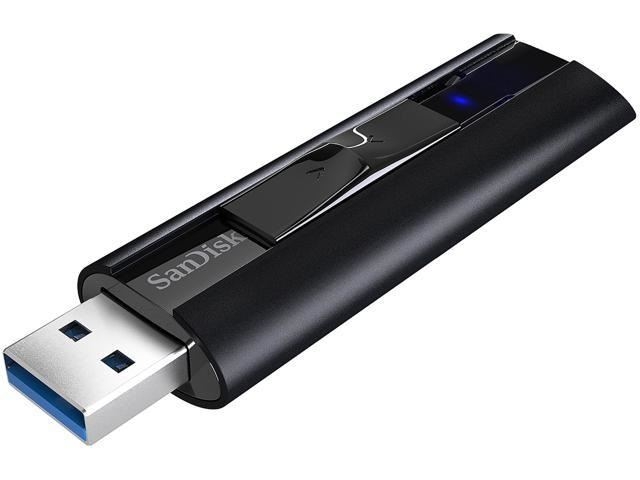 Windows
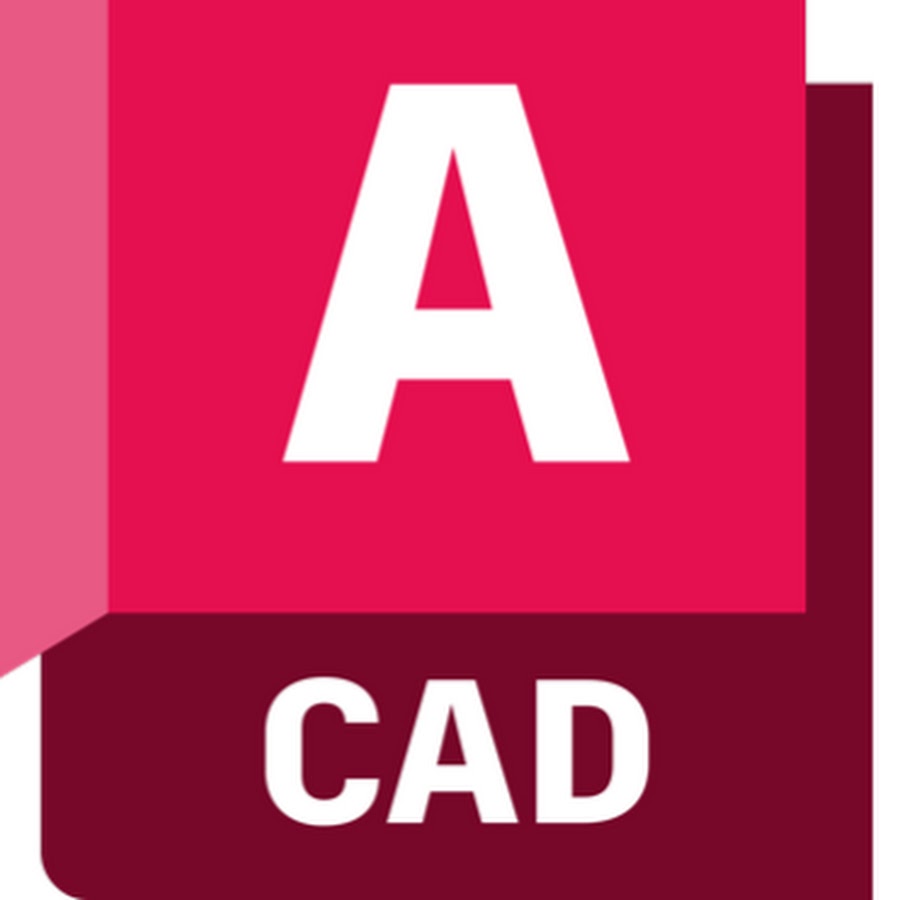 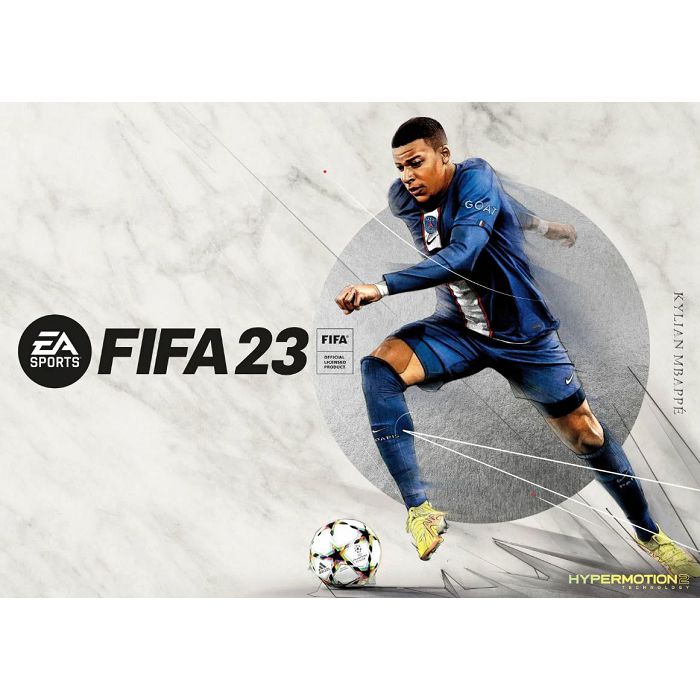 UNUTRAŠNJA – GLAVNA MEMORIJA

U nju ubrajamo: RAM (radna memorija) i ROM (Read Only Memory). Nalaze se na matičnoj ploči računala.
ROM memoriju ne možemo mijenjati. U njoj se nalaze tvornički zapisani podaci bitni za rad računala.
U radnoj memoriji (RAM) nalaze se programi i podaci s kojima trenutno radimo (puni se i prazni).
RAM je izuzetno bitan za brzinu rada računala (nedovoljno RAM-a uzrokuje sporiji rad računala).
7
RAM – radna memorija
© Boško Šetka
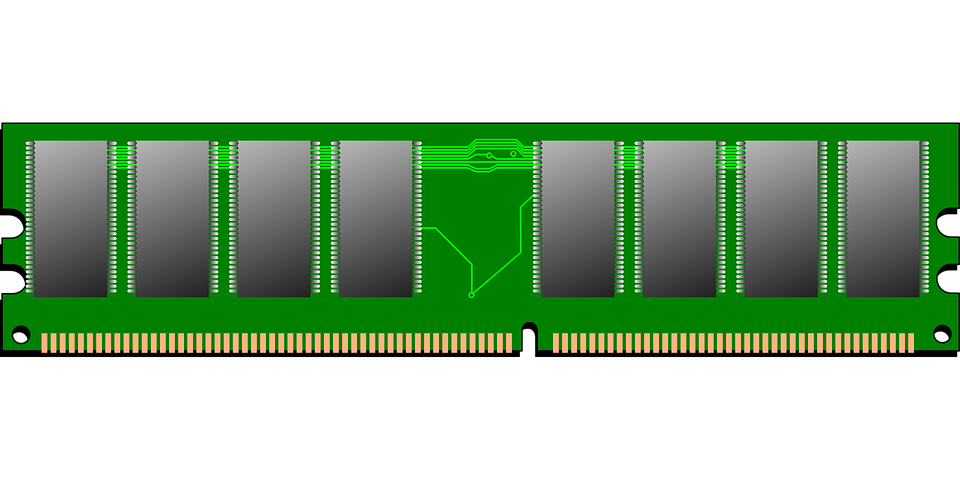 KAPACITET MEMORIJE
najveća količina podataka koja se može pohraniti u memoriju
Osnovna jedinica za kapacitet memorije je bajt (B)1 bajt (B) = 8 bitova (b), npr. 1 B = 1  1  0  1  0  0  1  0 
Veće jedinice memorije su:
1 kibibajt (KiB) = 1024 B
1 mebibajt (MiB) = 1024 KiB
1 gibibajt (GiB) = 1024 MiB
1 tebibajt (TiB) = 1024 GiB
Npr: HD: 1 TiB; SSD: 256 GiB; RAM: 8 GiB; slika: 5 MiB; tekst: 50 KiB
ROM – Read Only Memory
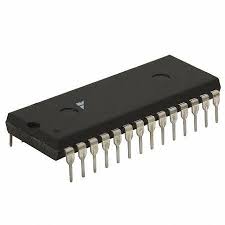 Procesor (cpu)
8
Osnovna jedinica za obradu podataka i
upravljanje svim dijelovima računala.
Procesor brže obrađuje podatke nego mu oni pristižu iz RAM-a (čeka ih), pa će imati veći učinak - brzinu  ako je veća propusnost (debljina) vodova između RAM-a i procesora.
© Boško Šetka
Osnovni dijelovi procesora
UPRAVLJAČKA JEDINICA
Upravlja radom procesora
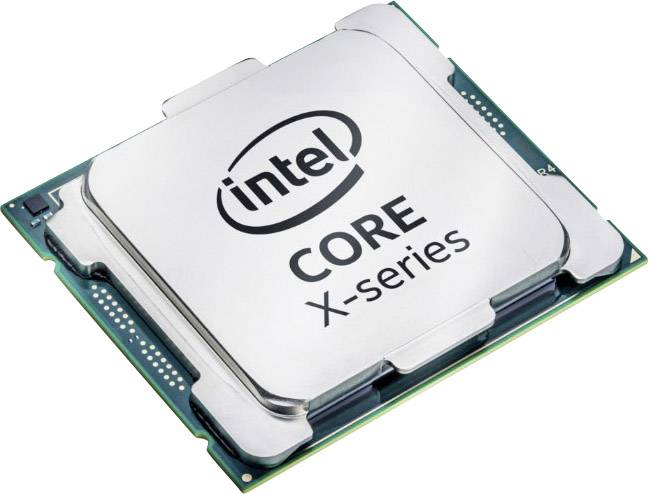 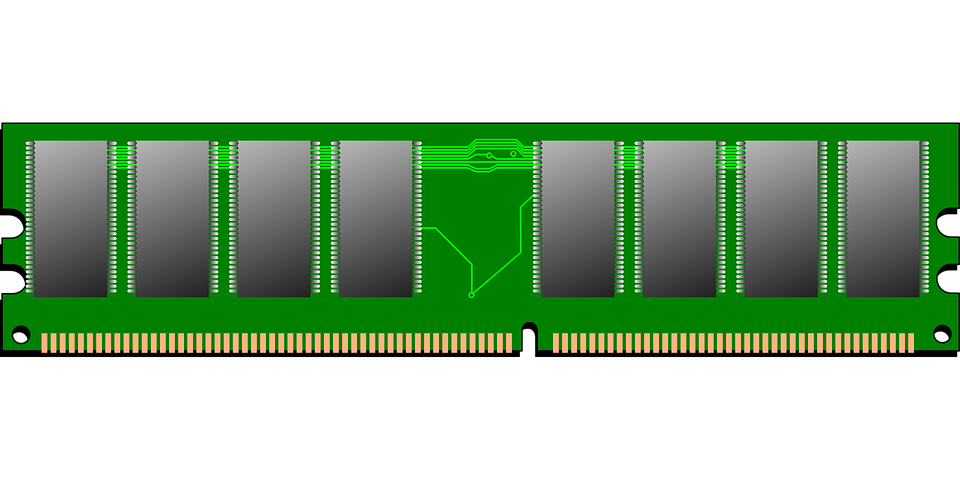 ARITMETIČKO LOGIČKA JEDINICA - ALU
Izvodi osnovne operacije s podacima koje uzima iz REGISTRA:
ARITMETIČKE (+, - x i / )  i LOGIČKE (I, ILI i NE)
REGISTRI
Maleni memorijski spremnici u procesoru koji uzimaju podatke iz RAM-a te ih obrađene vraćaju u RAM
RAM – RADNA MEMORIJA
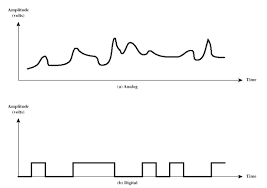 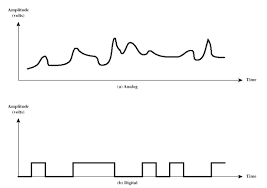 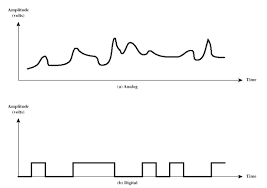 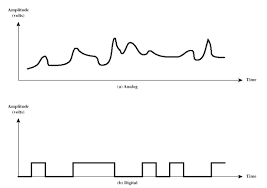 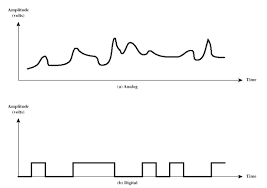 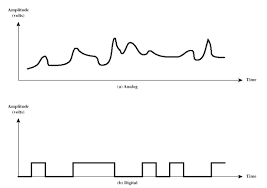 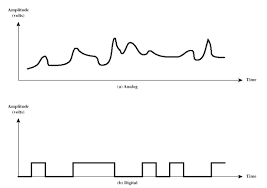 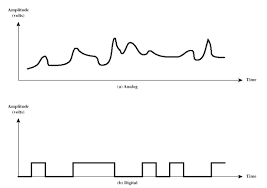 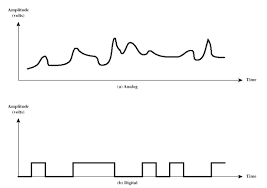 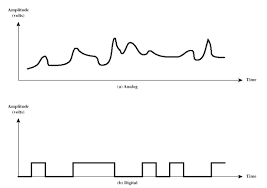 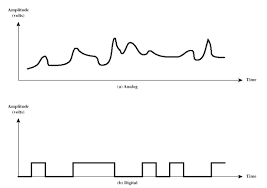 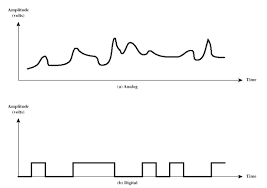 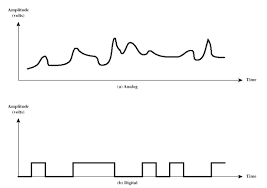 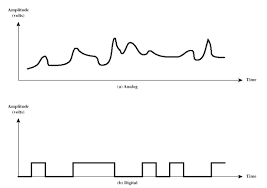 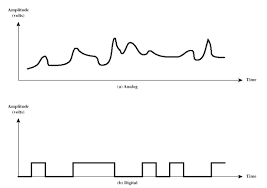 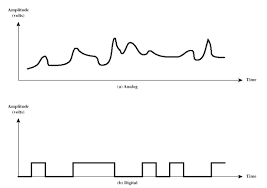 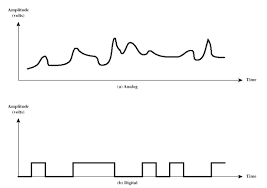 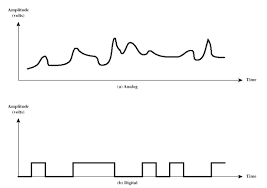 Arhitektura (građa) Procesora
9
© Boško Šetka
Procesor može imati 1 ili više jezgri (DualCore, QuadCore)
U pravilu jezgre obrađuju podatke istovremeno(višejezgreni procesori - brži procesori)
Jezgre mogu obrađivati zasebne ili iste zadatke
Propusnost vodova (debljina) u procesoru utječe na brzinu prijenosa podataka (bitova) unutar procesora
Širina registra procesora iznosi 64 bita (rjeđe 32 bita)64 bitni procesor - procesor u 1 taktu obradi 64 bita
Radni takt procesora je broj taktova obrade u sekundi (GHz)
Primjer: Radni takt 64 bitnog procesora iznosi 1 GHz.
      a) Koliko bitova će obraditi u 1 sekundi?     b) Koliko traje 1 takt?
      a) 1 000 000 000 x 64 bita/s = 64 000 000 000 bitova/s
      b) 1 GHz  milijarda taktova/s  milijarditi dio sekunde je 1 ns
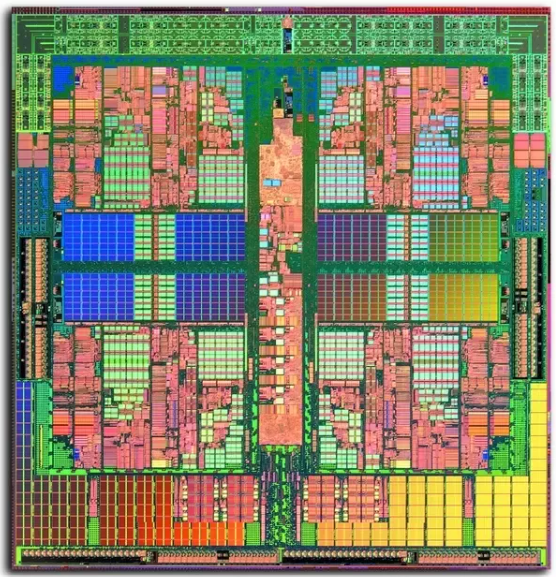 WINDOWS
UPDATE
GOOGLE CHROME
FIFA 23
FIFA 23
Procesor s 4 jezgre - QuadCore
1 takt (trenutak) – usporeno
U 1 trenutku procesor obradi onoliko bitova kolika je širina registra tog procesora.
Širina registra procesora = 32 bita  32 bitni procesor
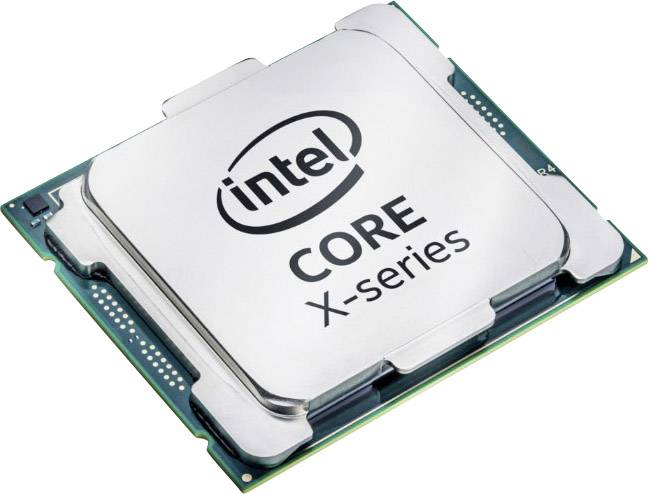 1
1
1
1
1
1
1
1
1
1
1
1
1
1
1
1
1
1
1
1
1
1
1
1
0
0
0
0
0
0
0
0
0
0
0
0
0
0
0
0
1
1
1
1
1
1
1
1
1
1
1
1
1
1
1
1
0
0
0
0
0
0
0
0
1
1
1
1
1
1
1
1
0
0
0
0
0
0
0
0
1
1
1
1
1
1
1
1
1
1
1
1
1
1
1
1
0
0
0
0
0
0
0
0
0
0
0
0
0
0
0
0
1
1
1
1
1
1
1
1
1
1
1
1
1
1
1
1
Širina registra procesora = 32 bita  U 1 taktu (trenutku) procesor obradi 32 bita podataka.
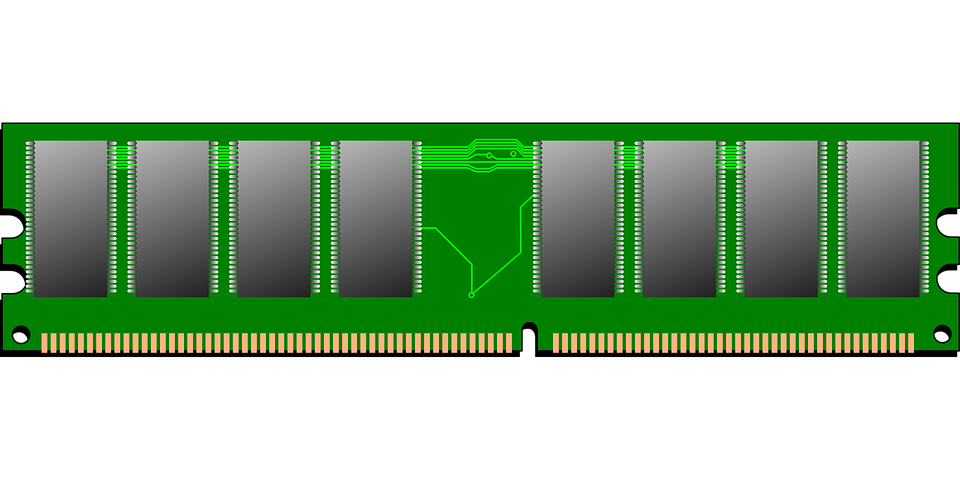 1
1
1
1
1
1
1
1
0
0
0
0
0
0
0
0
1
1
1
1
1
1
1
1
1
1
1
1
1
1
1
1
1
1
1
1
1
1
1
1
0
0
0
0
0
0
0
0
1
1
1
1
1
1
1
1
0
0
0
0
0
0
0
0
0
0
0
0
0
0
0
0
0
0
0
0
0
0
0
0
1
1
1
1
1
1
1
1
1
1
1
1
1
1
1
1
0
0
0
0
0
0
0
0
1
1
1
1
1
1
1
1
1
1
1
1
1
1
1
1
0
0
0
0
0
0
0
0
0
0
0
0
0
0
0
0
1
1
1
1
1
1
1
1
0
0
0
0
0
0
0
0
1
1
1
1
1
1
1
1
0
0
0
0
0
0
0
0
0
0
0
0
0
0
0
0
0
0
0
0
0
0
0
0
0
0
0
0
0
0
0
0
1
1
1
1
1
1
1
1
0
0
0
0
0
0
0
0
1
1
1
1
1
1
1
1
0
0
0
0
0
0
0
0
1
1
1
1
1
1
1
1
1
1
1
1
1
1
1
1
1
1
1
1
1
1
1
1
0
0
0
0
0
0
0
0
RAM
Širina registra procesora = 64 bita  64 bitni procesor
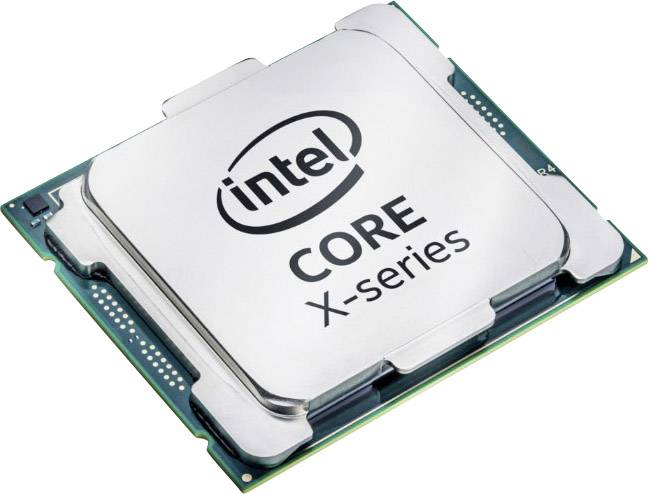 Širina registra procesora = 64 bita  U 1 taktu (trenutku) procesor obradi 64 bita podataka.
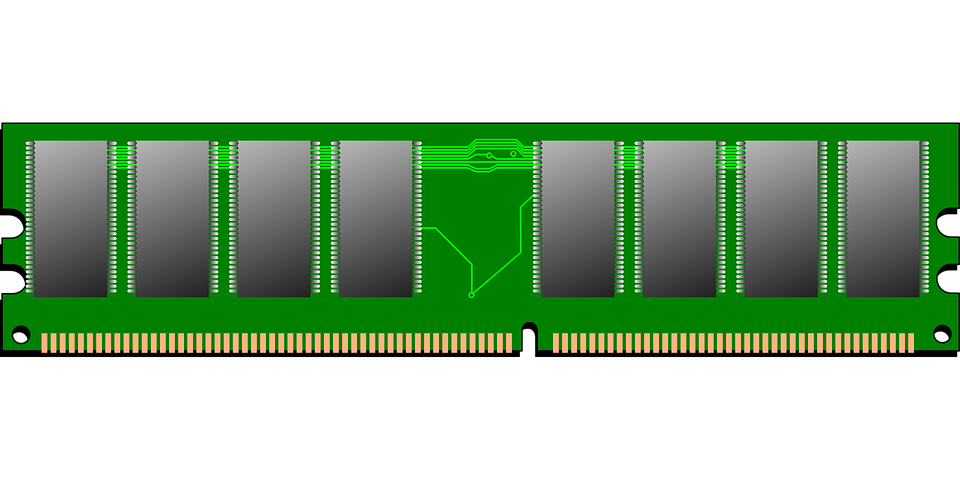 RAM
Širina registra procesora = 32 bita  32 bitni procesor
Radni takt = 2 Hz
U 1 sekundi procesor obradi 2 registra
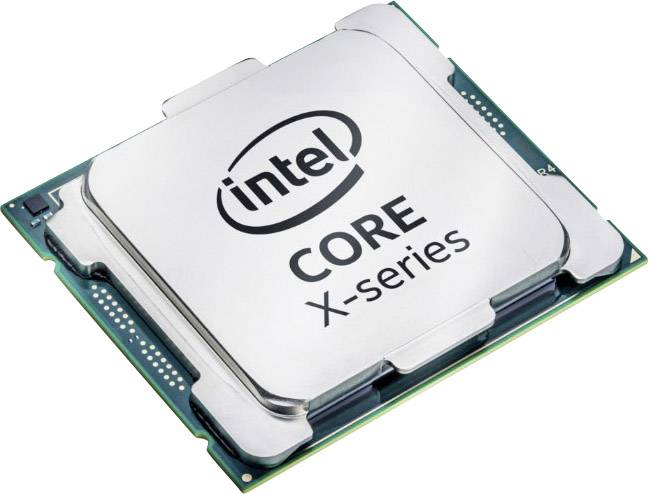 1
1
1
1
1
1
1
1
1
1
1
1
1
1
1
1
1
1
1
1
1
1
1
1
0
0
0
0
0
0
0
0
0
0
0
0
0
0
0
0
1
1
1
1
1
1
1
1
1
1
1
1
1
1
1
1
0
0
0
0
0
0
0
0
1
1
1
1
1
1
1
1
0
0
0
0
0
0
0
0
1
1
1
1
1
1
1
1
1
1
1
1
1
1
1
1
0
0
0
0
0
0
0
0
0
0
0
0
0
0
0
0
1
1
1
1
1
1
1
1
1
1
1
1
1
1
1
1
Radni takt procesora = 2 Hz = 2 registra / sekundi = 2 x 32 bita / sekundi = 64 bita / sekundi
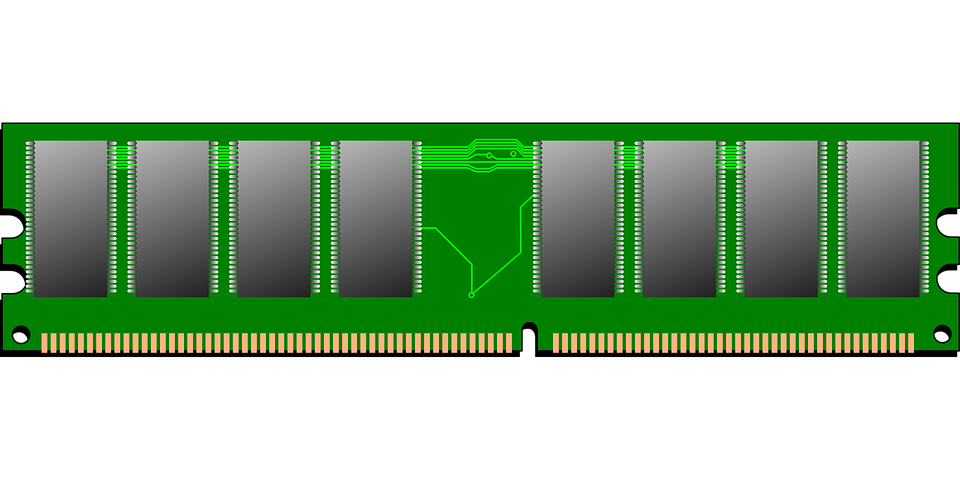 RAM
1
1
1
1
1
1
1
1
0
0
0
0
0
0
0
0
1
1
1
1
1
1
1
1
1
1
1
1
1
1
1
1
1
1
1
1
1
1
1
1
0
0
0
0
0
0
0
0
1
1
1
1
1
1
1
1
0
0
0
0
0
0
0
0
0
0
0
0
0
0
0
0
0
0
0
0
0
0
0
0
1
1
1
1
1
1
1
1
1
1
1
1
1
1
1
1
0
0
0
0
0
0
0
0
1
1
1
1
1
1
1
1
1
1
1
1
1
1
1
1
0
0
0
0
0
0
0
0
0
0
0
0
0
0
0
0
1
1
1
1
1
1
1
1
0
0
0
0
0
0
0
0
1
1
1
1
1
1
1
1
0
0
0
0
0
0
0
0
0
0
0
0
0
0
0
0
0
0
0
0
0
0
0
0
0
0
0
0
0
0
0
0
1
1
1
1
1
1
1
1
0
0
0
0
0
0
0
0
1
1
1
1
1
1
1
1
0
0
0
0
0
0
0
0
1
1
1
1
1
1
1
1
1
1
1
1
1
1
1
1
1
1
1
1
1
1
1
1
0
0
0
0
0
0
0
0
RAM
Širina registra procesora = 64 bita  64 bitni procesor
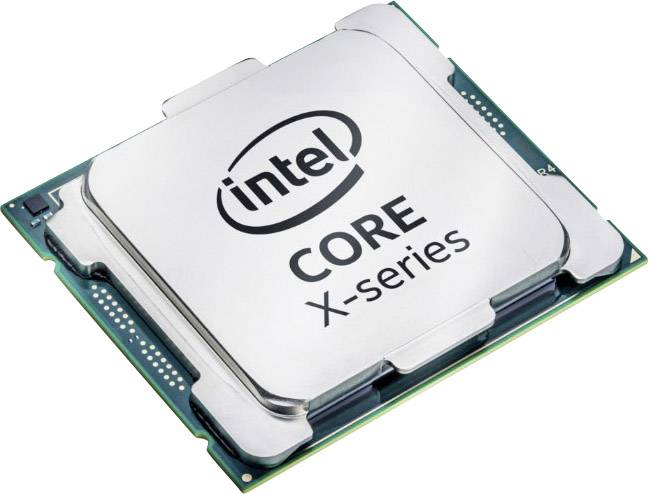 Radni takt procesora = 2 Hz = 2 registra / sekundi = 2 x 64 bita / sekundi = 128 bitova / sekundi
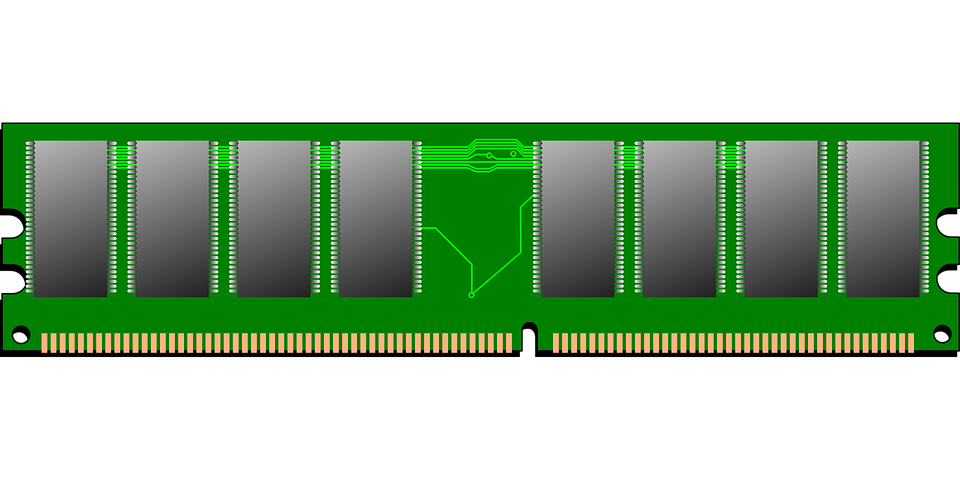 RAM
Širina registra procesora = 32 bita  32 bitni procesor
Radni takt = 4 Hz
U 1 sekundi procesor obradi 4 registra
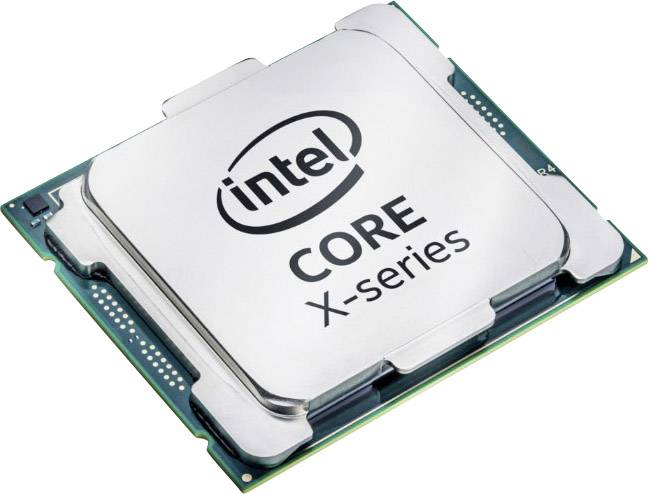 1
1
1
1
1
1
1
1
1
1
1
1
1
1
1
1
1
1
1
1
1
1
1
1
0
0
0
0
0
0
0
0
0
0
0
0
0
0
0
0
1
1
1
1
1
1
1
1
1
1
1
1
1
1
1
1
0
0
0
0
0
0
0
0
1
1
1
1
1
1
1
1
0
0
0
0
0
0
0
0
1
1
1
1
1
1
1
1
1
1
1
1
1
1
1
1
0
0
0
0
0
0
0
0
0
0
0
0
0
0
0
0
1
1
1
1
1
1
1
1
1
1
1
1
1
1
1
1
Radni takt procesora = 4 Hz = 4 registra / sekundi = 4 x 32 bita / sekundi = 128 bitova / sekundi
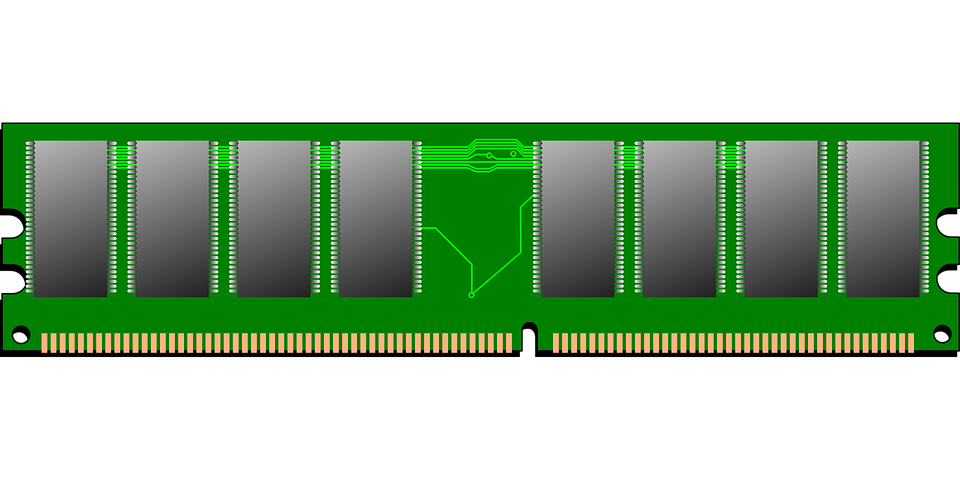 RAM
1
1
1
1
1
1
1
1
0
0
0
0
0
0
0
0
1
1
1
1
1
1
1
1
1
1
1
1
1
1
1
1
1
1
1
1
1
1
1
1
0
0
0
0
0
0
0
0
1
1
1
1
1
1
1
1
0
0
0
0
0
0
0
0
0
0
0
0
0
0
0
0
0
0
0
0
0
0
0
0
1
1
1
1
1
1
1
1
1
1
1
1
1
1
1
1
0
0
0
0
0
0
0
0
1
1
1
1
1
1
1
1
1
1
1
1
1
1
1
1
0
0
0
0
0
0
0
0
0
0
0
0
0
0
0
0
1
1
1
1
1
1
1
1
0
0
0
0
0
0
0
0
1
1
1
1
1
1
1
1
0
0
0
0
0
0
0
0
0
0
0
0
0
0
0
0
0
0
0
0
0
0
0
0
0
0
0
0
0
0
0
0
1
1
1
1
1
1
1
1
0
0
0
0
0
0
0
0
1
1
1
1
1
1
1
1
0
0
0
0
0
0
0
0
1
1
1
1
1
1
1
1
1
1
1
1
1
1
1
1
1
1
1
1
1
1
1
1
0
0
0
0
0
0
0
0
RAM
Širina registra procesora = 64 bita  64 bitni procesor
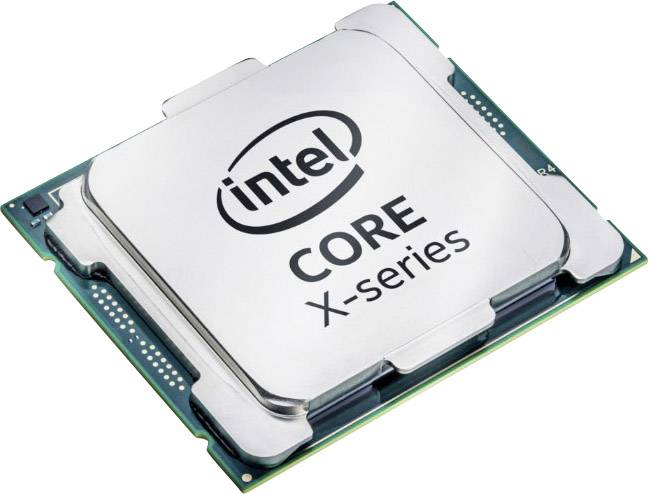 Radni takt procesora = 4 Hz = 4 registra / sekundi = 4 x 64 bita / sekundi = 256 bitova / sekundi
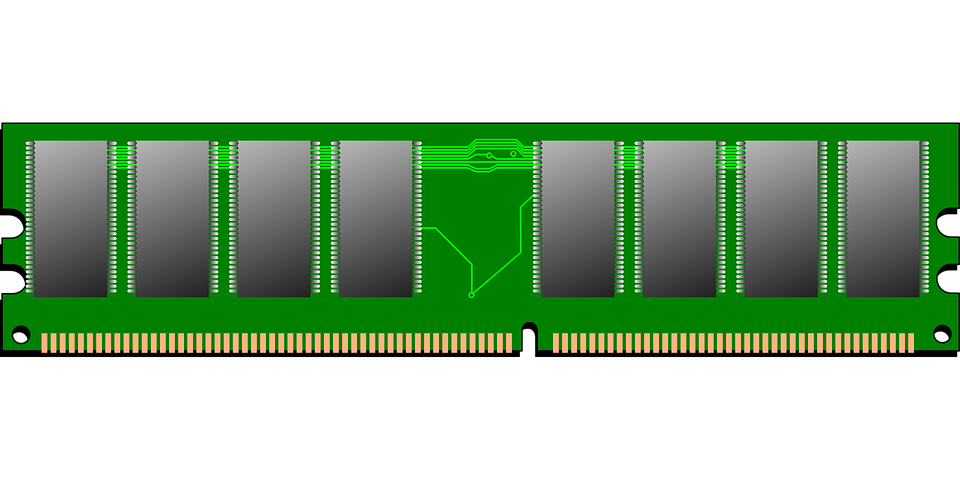 RAM
1. procesor: Širina registra = 32 bita, Radni takt = 4 Hz
2 procesora
različiti radni taktovi i širine registara
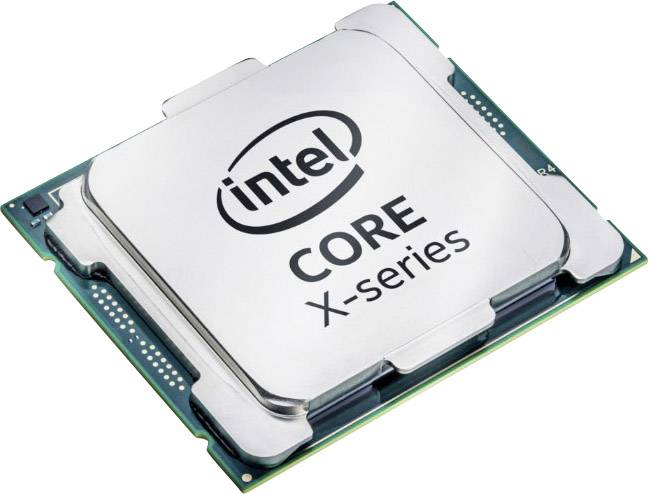 1
1
1
1
1
1
1
1
1
1
1
1
1
1
1
1
1
1
1
1
1
1
1
1
0
0
0
0
0
0
0
0
0
0
0
0
0
0
0
0
1
1
1
1
1
1
1
1
1
1
1
1
1
1
1
1
0
0
0
0
0
0
0
0
1
1
1
1
1
1
1
1
0
0
0
0
0
0
0
0
1
1
1
1
1
1
1
1
1
1
1
1
1
1
1
1
0
0
0
0
0
0
0
0
0
0
0
0
0
0
0
0
1
1
1
1
1
1
1
1
1
1
1
1
1
1
1
1
Radni takt 1. procesora = 4 Hz = 4 registra / sekundi = 4 x 32 bita / sekundi = 128 bitova / sekundi
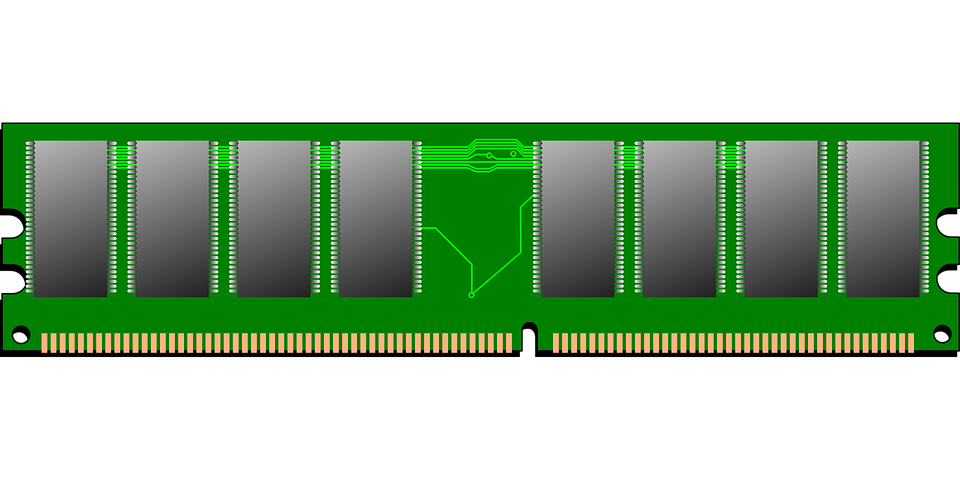 RAM
1
1
1
1
1
1
1
1
0
0
0
0
0
0
0
0
1
1
1
1
1
1
1
1
1
1
1
1
1
1
1
1
1
1
1
1
1
1
1
1
0
0
0
0
0
0
0
0
1
1
1
1
1
1
1
1
0
0
0
0
0
0
0
0
0
0
0
0
0
0
0
0
0
0
0
0
0
0
0
0
1
1
1
1
1
1
1
1
1
1
1
1
1
1
1
1
0
0
0
0
0
0
0
0
1
1
1
1
1
1
1
1
1
1
1
1
1
1
1
1
0
0
0
0
0
0
0
0
0
0
0
0
0
0
0
0
1
1
1
1
1
1
1
1
0
0
0
0
0
0
0
0
1
1
1
1
1
1
1
1
0
0
0
0
0
0
0
0
0
0
0
0
0
0
0
0
0
0
0
0
0
0
0
0
0
0
0
0
0
0
0
0
1
1
1
1
1
1
1
1
0
0
0
0
0
0
0
0
1
1
1
1
1
1
1
1
0
0
0
0
0
0
0
0
1
1
1
1
1
1
1
1
1
1
1
1
1
1
1
1
1
1
1
1
1
1
1
1
0
0
0
0
0
0
0
0
RAM
2. procesor: Širina registra = 64 bita, Radni takt = 2 Hz
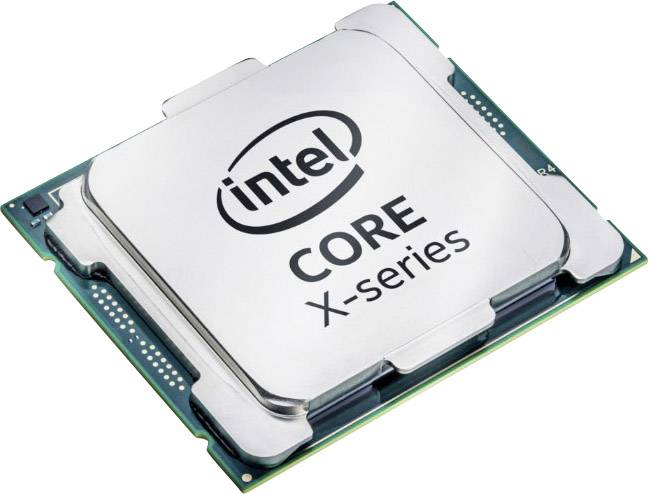 Radni takt 2. procesora = 2 Hz = 2 registra / sekundi = 2 x 64 bita / sekundi = 128 bitova / sekundi
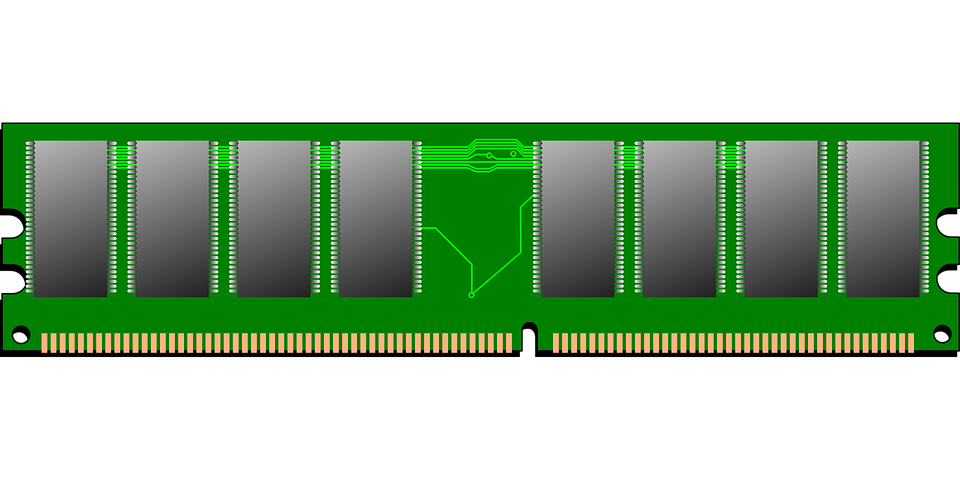 RAM
Širina registra Procesora i instalacija softvera
14
Širina registra procesora današnjih računala iznosi 32 bita (stariji) te 64 bita (najčešći) pa razlikujemo 32 bitni i 64 bitni procesor
Operacijski sustavi (npr. MS Windows) i aplikacije koje instaliramo takođermogu biti 32 ili 64 bitne
© Boško Šetka
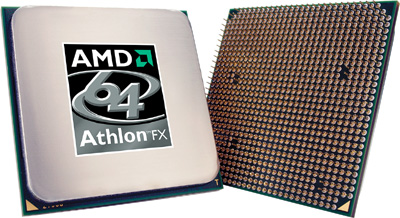 ŠTO MOŽEMO, ŠTO NE MOŽEMO INSTALIRATI?
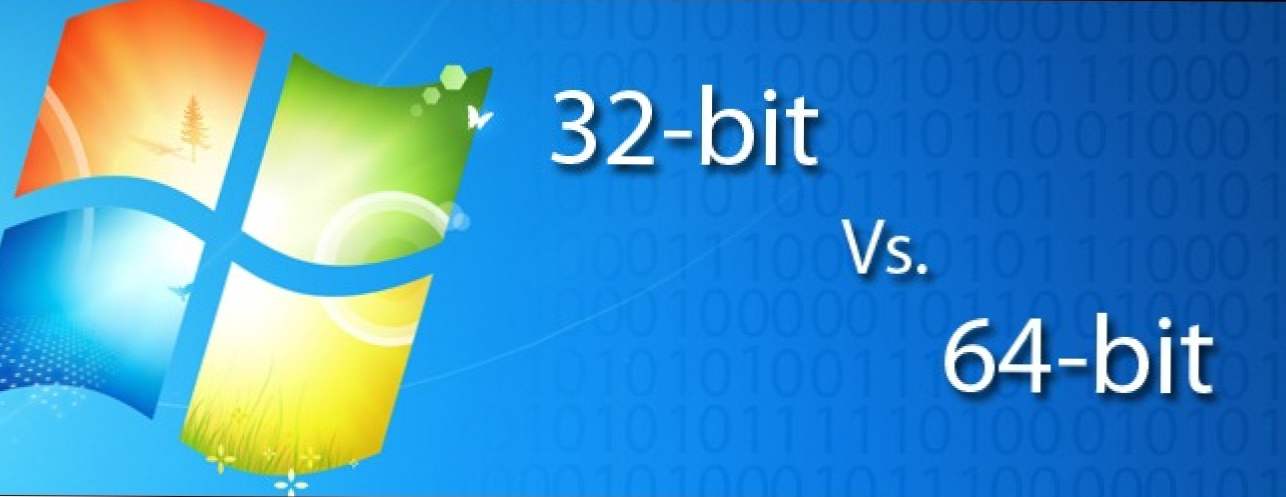 64 bitni procesor - MOŽEMO instalirati 64 bitni ili 32 bitnioperacijski sustav (npr. Windows)
32 bitni procesor - NE MOŽEMO instalirati 64 bitni operacijskisustav, nego 32 bitni
64 bitni operacijski sustav - MOŽEMO instalirati 64 bitne i32 bitne aplikacije (npr. Office)
32 bitni operacijski sustav - NE MOŽEMO instalirati 64 bitneaplikacije (npr. Office) čak i ako je procesor 64 bitni
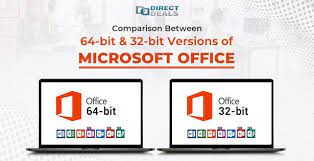 Kompatibilnost apple i drugih računala
15
© Boško Šetka
U počecima razvoja osobnih računala (PC) postojala su 2 osnovna proizvođača:
    Apple i IBM, danas Apple i ostala računala.
Apple računala nisu kompatibilna s drugima,  kako PC, tako i tableti i mobiteli.

ŠTO TO ZNAČI?
Dijelovi u Apple uređajima uglavnom ne odgovaraju za uređaje drugih proizvođača
Operacijski sustav i aplikacije za Apple razlikuju se od ostalih računala

PRIMJER:
Apple operacijski sustav za PC je MacOS, a za ostala računala najčešće Windows
Apple operacijski sustav za mobitele je iOS, a za ostale mobitele je Android
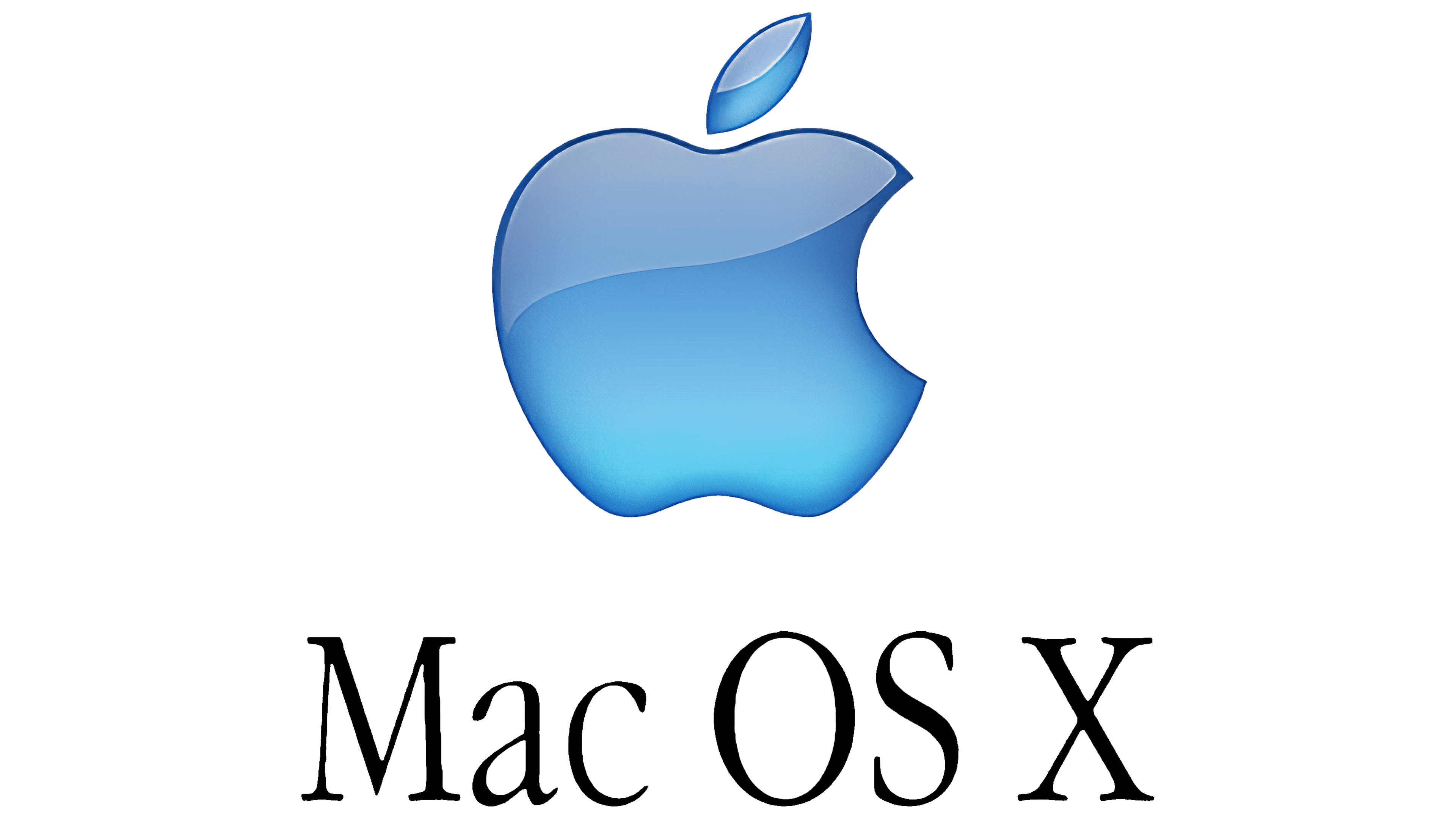 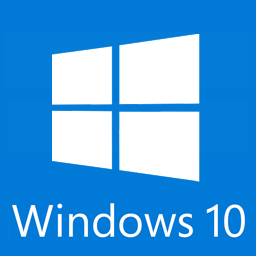 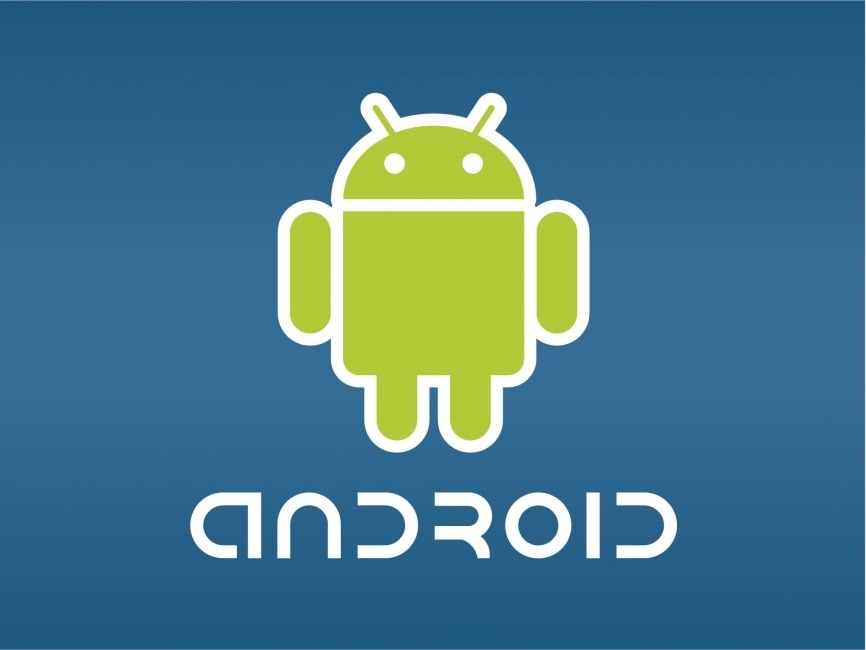 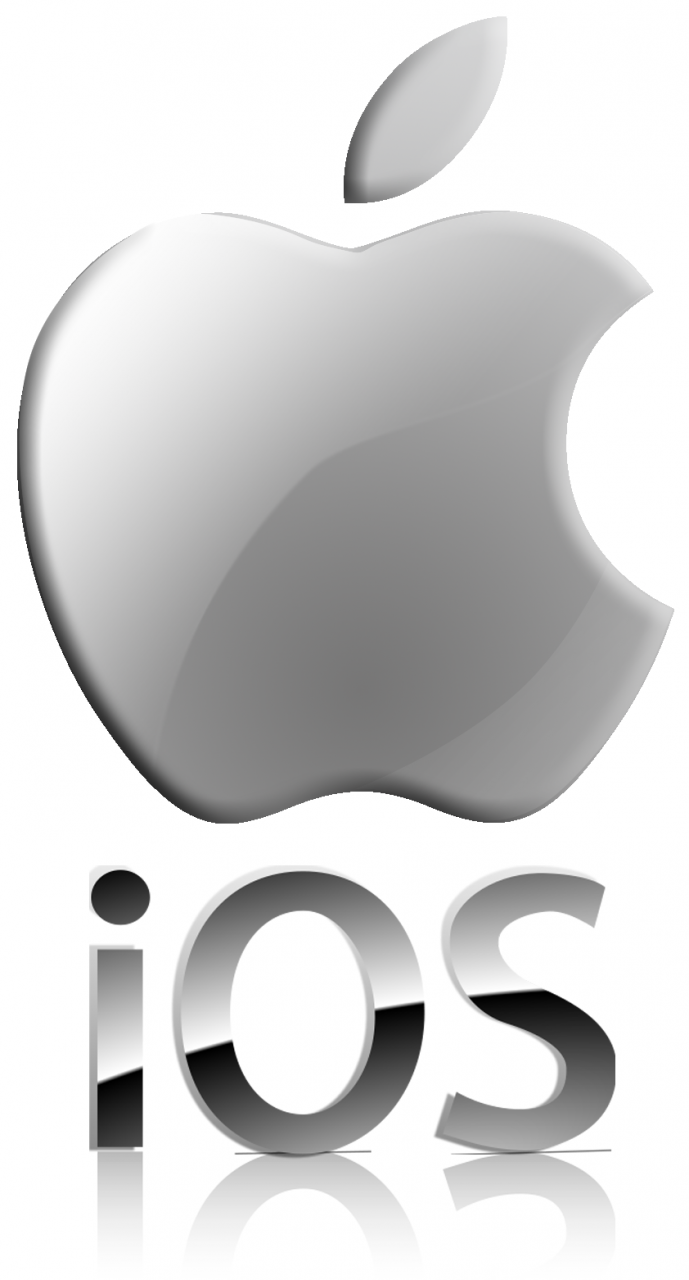 Prijenos podataka u računalu
16
Matična ploča: najveći dio i najvažniji za tok podataka. Na nju se priključnicama spajaju svi vanjski uređaji
Dijelovi računala međusobno razmjenjuju podatke u obliku digitalnog električnog signala
Električni signali prenose se vodovima na matičnoj ploči, vodovima u dijelovima, utorima, priključnicama i kablovima
Zbirni naziv za sve vodove kojima se prenose električni signali naziva se SABIRNICA
Glavna sabirnica na matičnoj ploči omogućuje povezivanje svih dijelova računala, unutrašnjih i vanjskih
© Boško Šetka
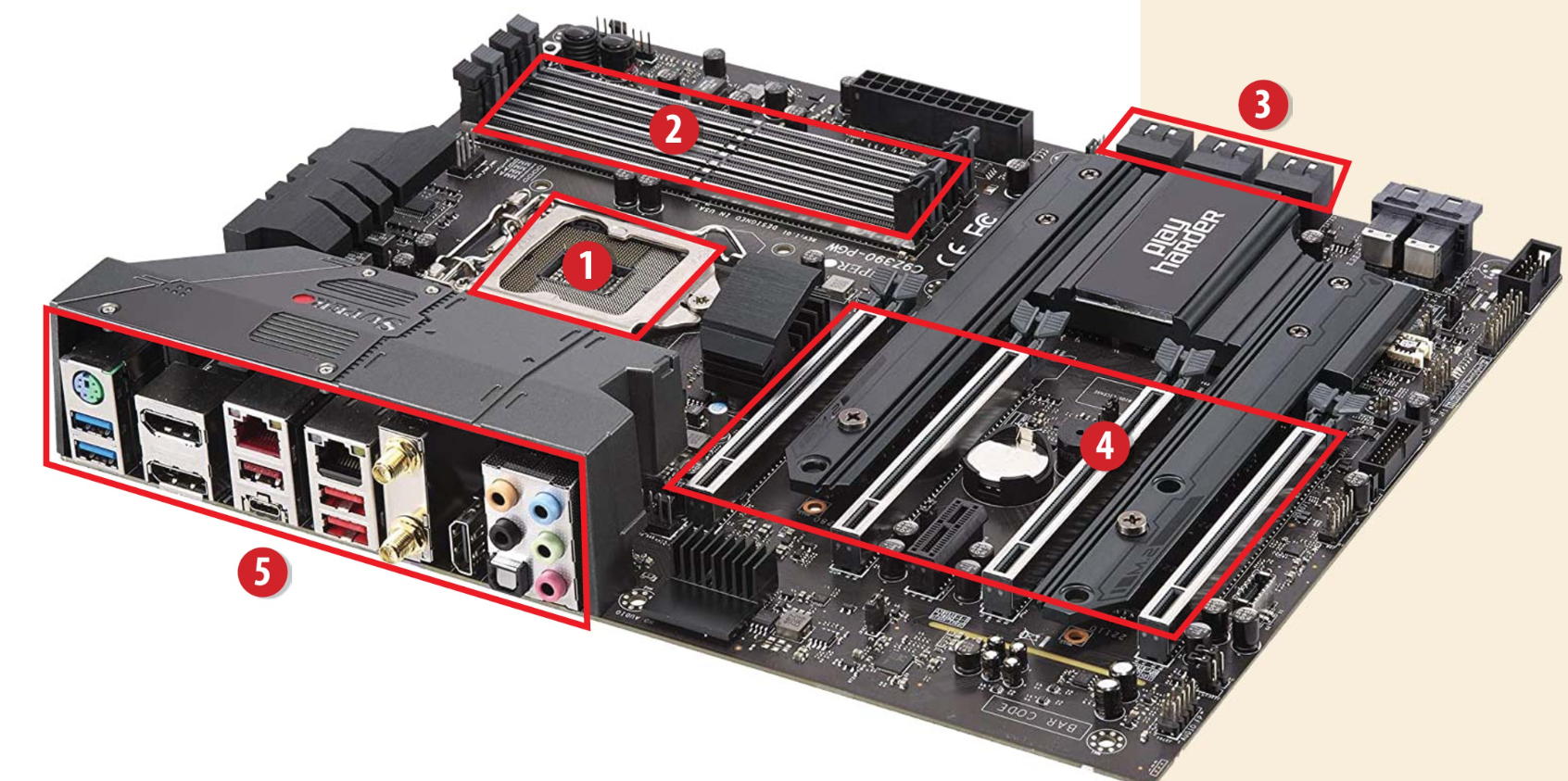 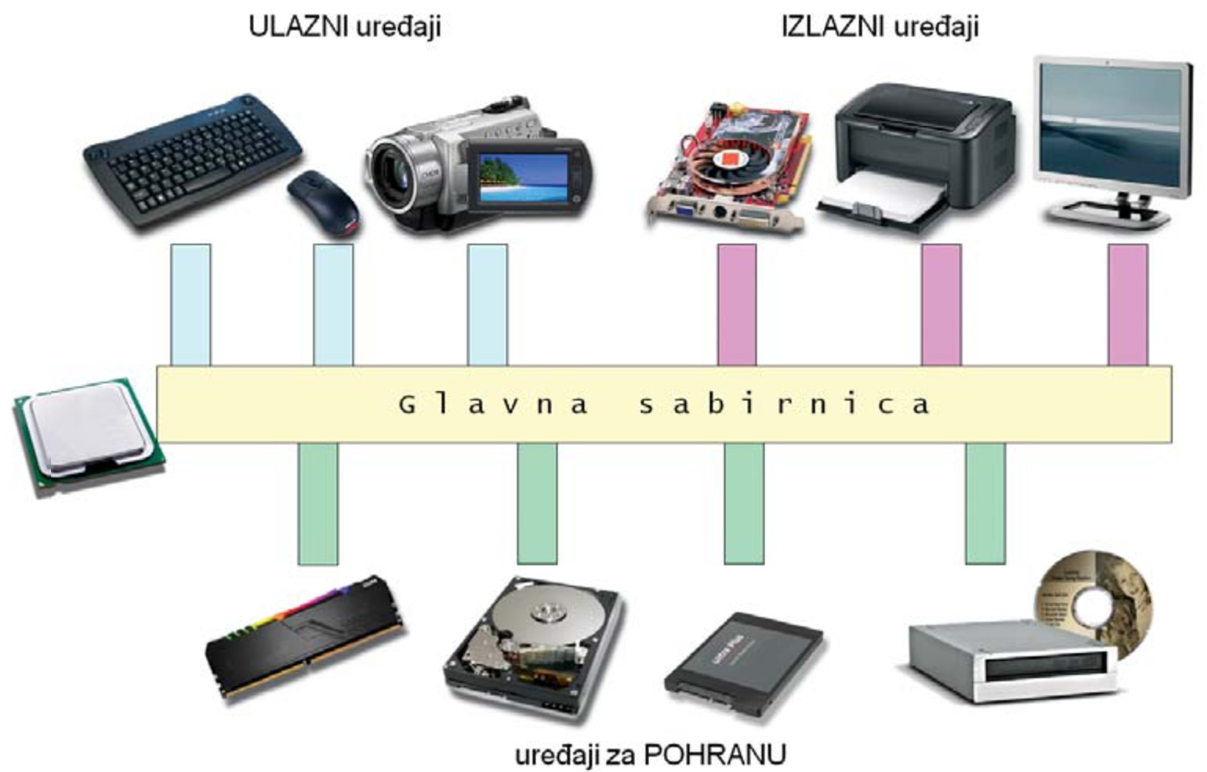 UTORI ZA RAM
CPU
UTORI ZA GRAFIČKU
I  DODATNE KARTICE
PRIKLJUČNICE ZA VANJSKE UREĐAJE
DIGITALNI ELEKTRIČNI SIGNAL

0   0   1   1    1    0    0   1    0   1    0
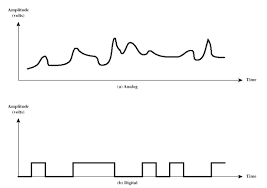 Serijski prijenos podataka
17
PROCESOR


REGISTAR (8 BITOVA)
IZLAZNI REGISTAR




    (1 BIT)
ULAZNI REGISTAR




  (1 BIT)
IZLAZNI UREĐAJ


REGISTAR (8 BITOVA)
© Boško Šetka
Električni impuls
1
1
0
0
1
1
1
1
1
1
0
0
1
1
1
1
1
1
0
1
1
1
0
1
Podatkovni vod
Povratni vod
PROCESOR


REGISTAR (8 BITOVA)
IZLAZNI REGISTAR




    (1 BIT)
ULAZNI REGISTAR




  (1 BIT)
IZLAZNI UREĐAJ


REGISTAR (8 BITOVA)
Električni impuls
1
1
0
0
1
1
1
1
1
1
0
0
1
1
1
1
1
1
0
1
1
1
0
1
Podatkovni vod
Povratni vod
Kod serijskog prijenosa podataka bitovi (električni impulsi) idu jedan za drugim, istim vodom.
Potrebno je manje vodova za prijenos podataka nego kod paralelnog prijenosa (najmanje 2 voda).
Priključci za serijski prijenos (npr. USB) imaju manje kontakata, a kabel je tanak.
Protok podataka je sporiji.
Jedinica za brzinu podataka: bitova u sekundi (b/s), odnosno megabitova u sekundi (Mb/s)
paralelni prijenos podataka
18
IZLAZNI REGISTAR
(8 BITOVA)
ULAZNI REGISTAR
(8 BITOVA)
© Boško Šetka
Električni impulsi
1
0
PROCESOR


REGISTAR (8 BITOVA)
IZLAZNI UREĐAJ


REGISTAR (8 BITOVA)
1
1
1
1
0
0
1
1
1
1
0
0
0
0
1
1
1
1
0
0
1
1
Podatkovni vodovi
Povratni vod
Kod paralelnog prijenosa podataka bitovi (električni impulsi) idu istovremeno, svaki bit svojim vodom, pa je potrebno više vodova nego kod serijskog prijenosa. Priključci imaju više kontakata, a kabel je deblji.
Prijenos podataka je brži od serijskog prijenosa.
O čemu ovisi Brzina računala?
19
© Boško Šetka